Проект: «Животные Ярославской области».
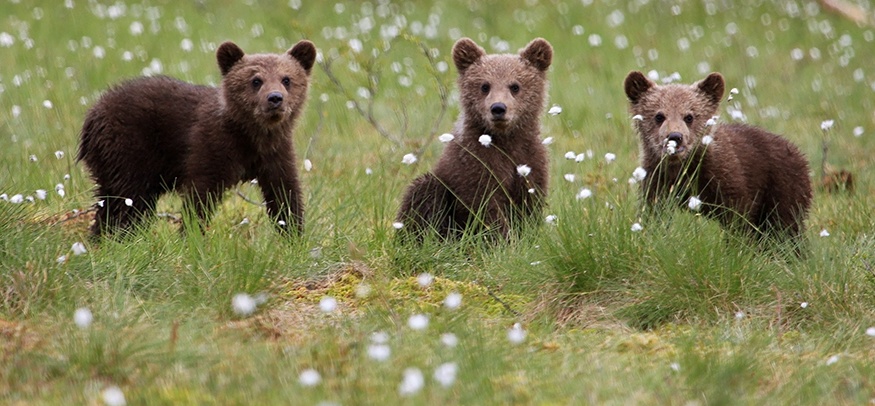 Художественно-продуктивная деятельность.
Рисование: «Ёжик в осеннем лесу»
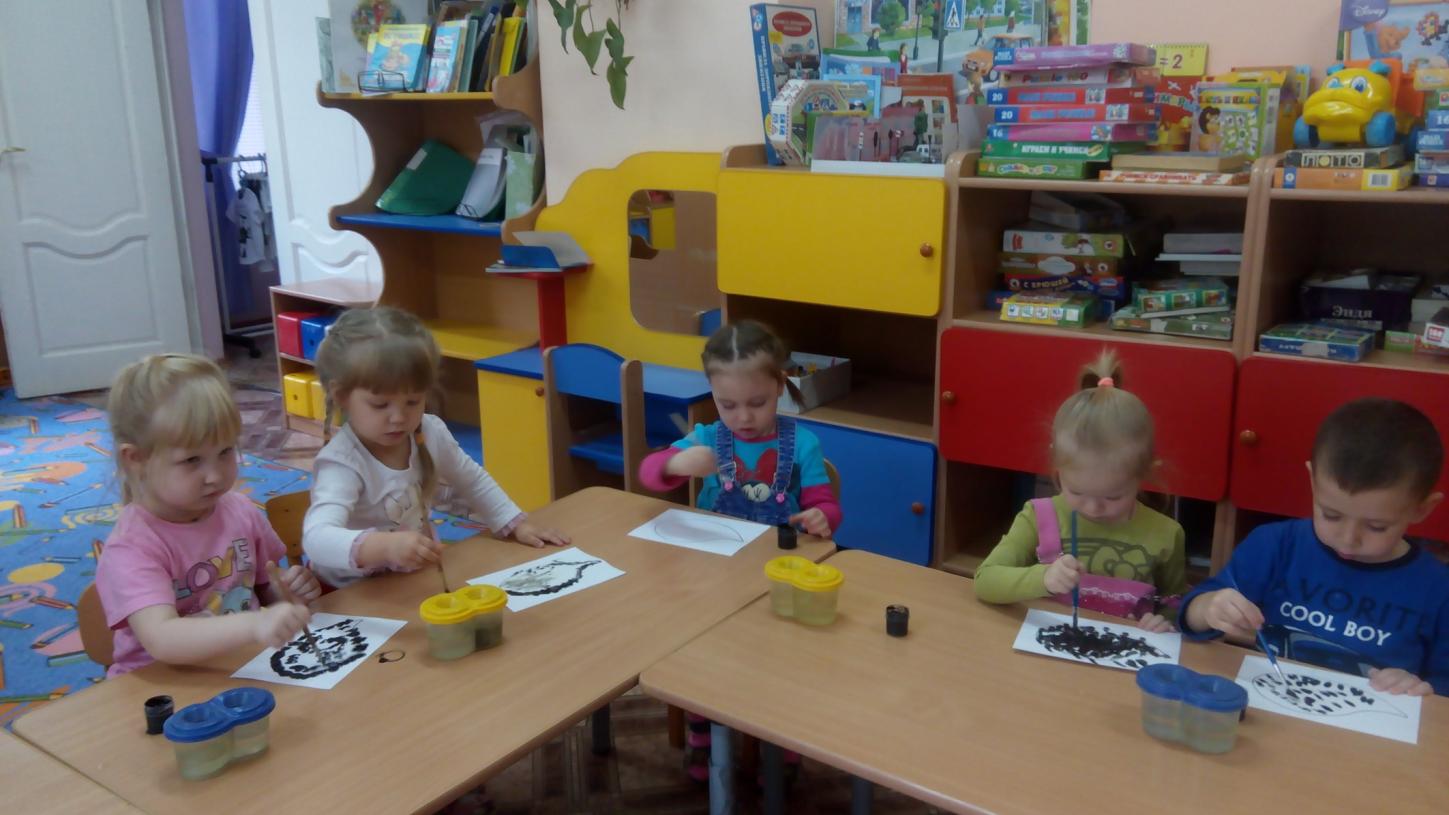 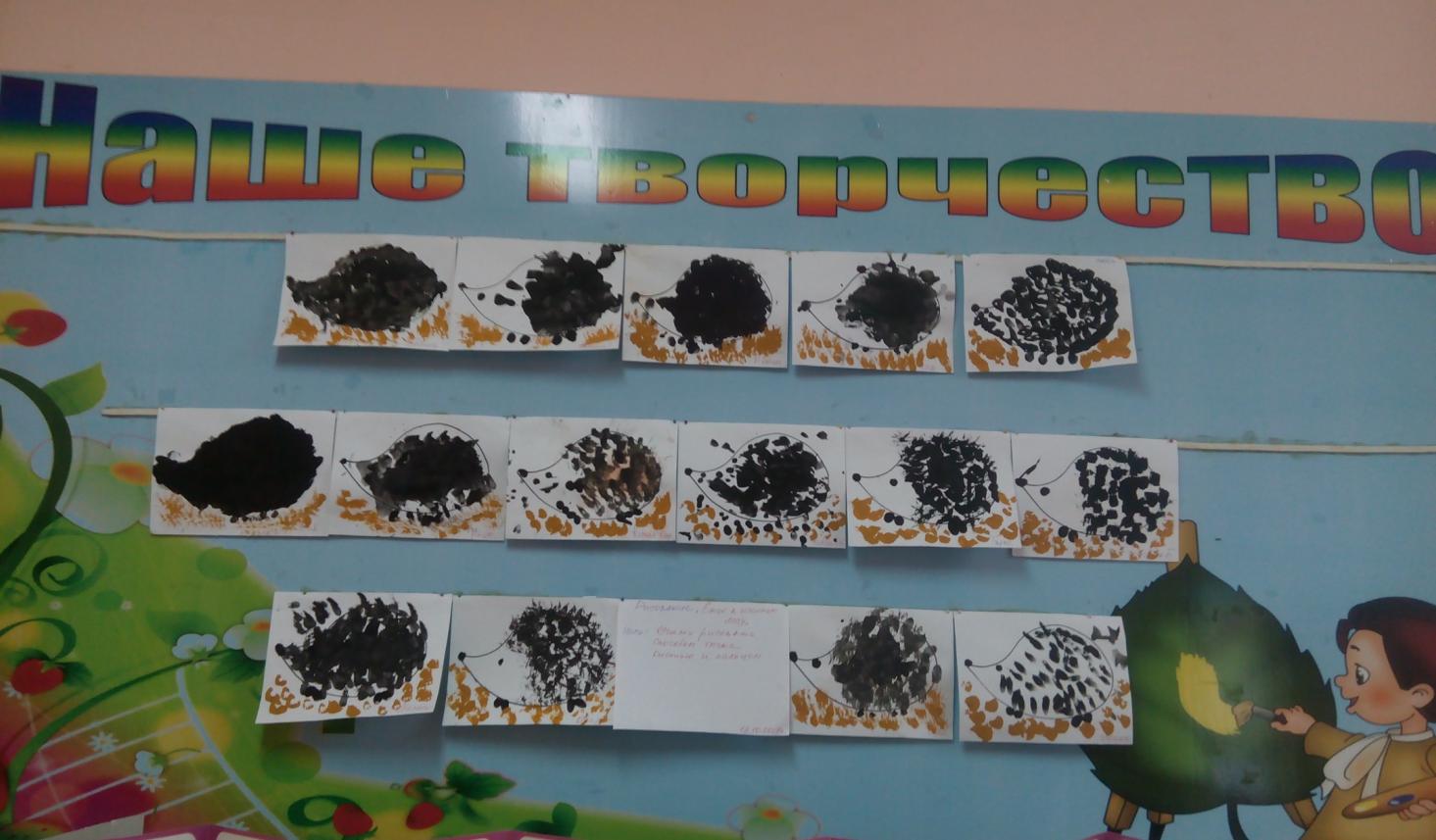 Раскрашивание цветными карандашами.
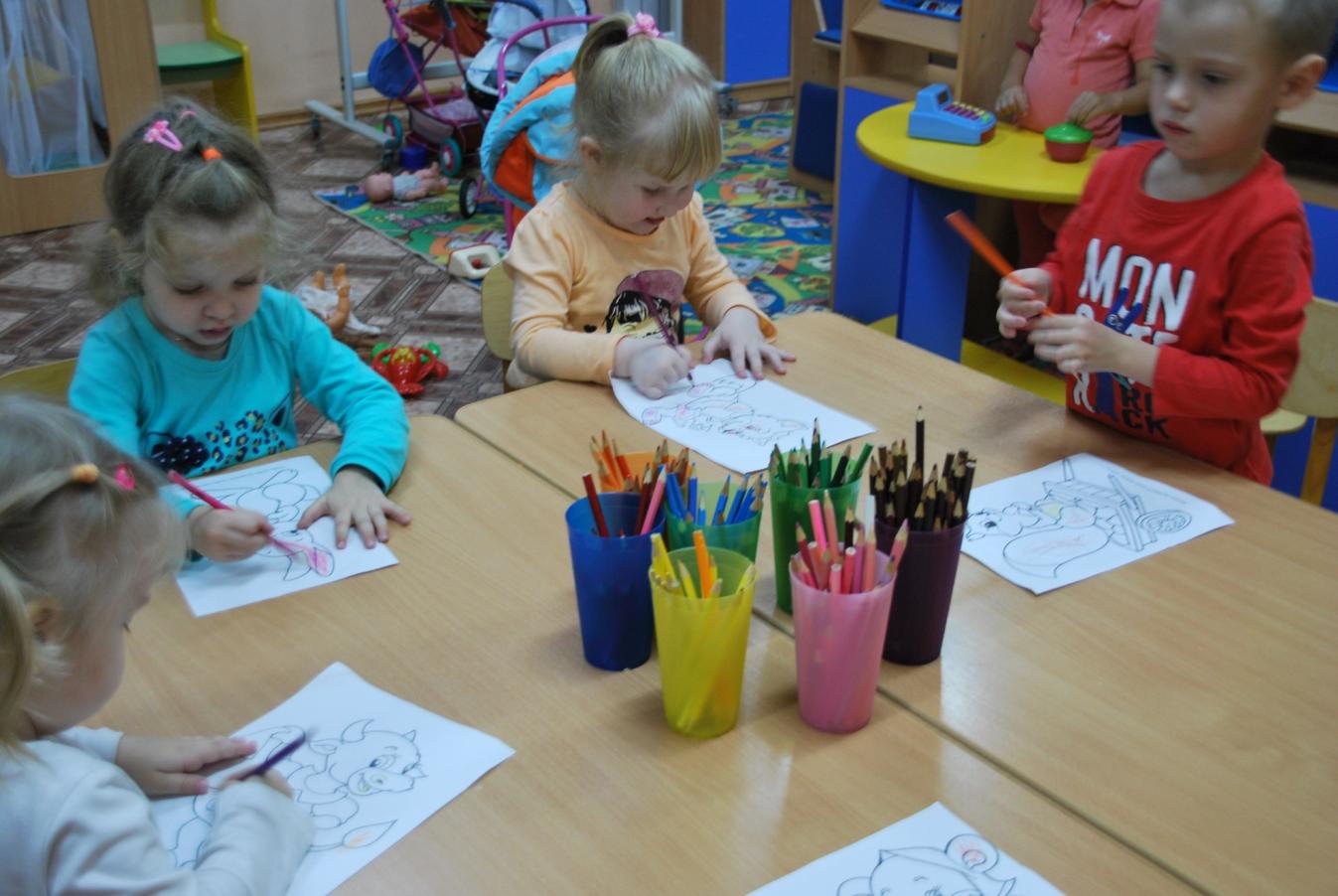 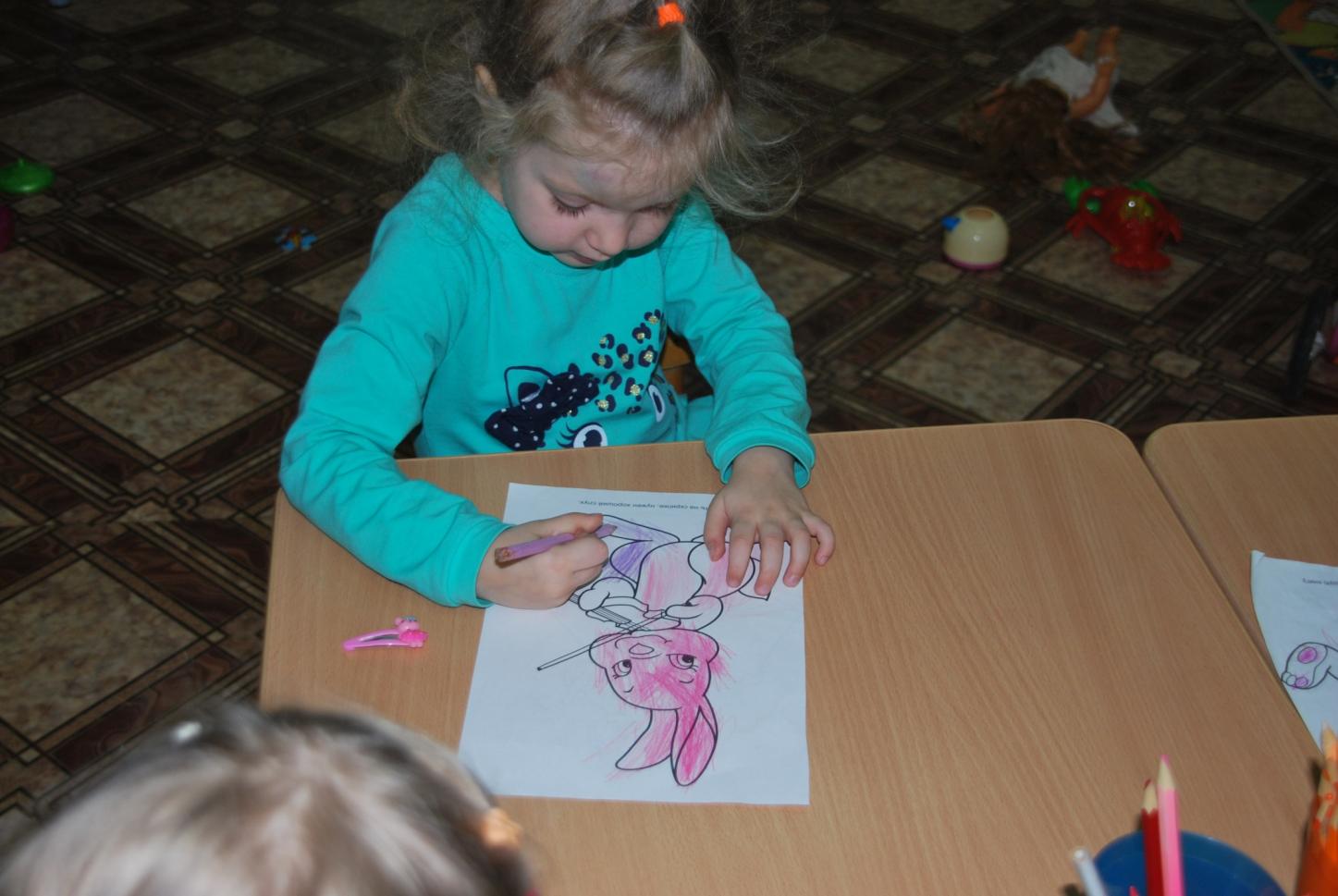 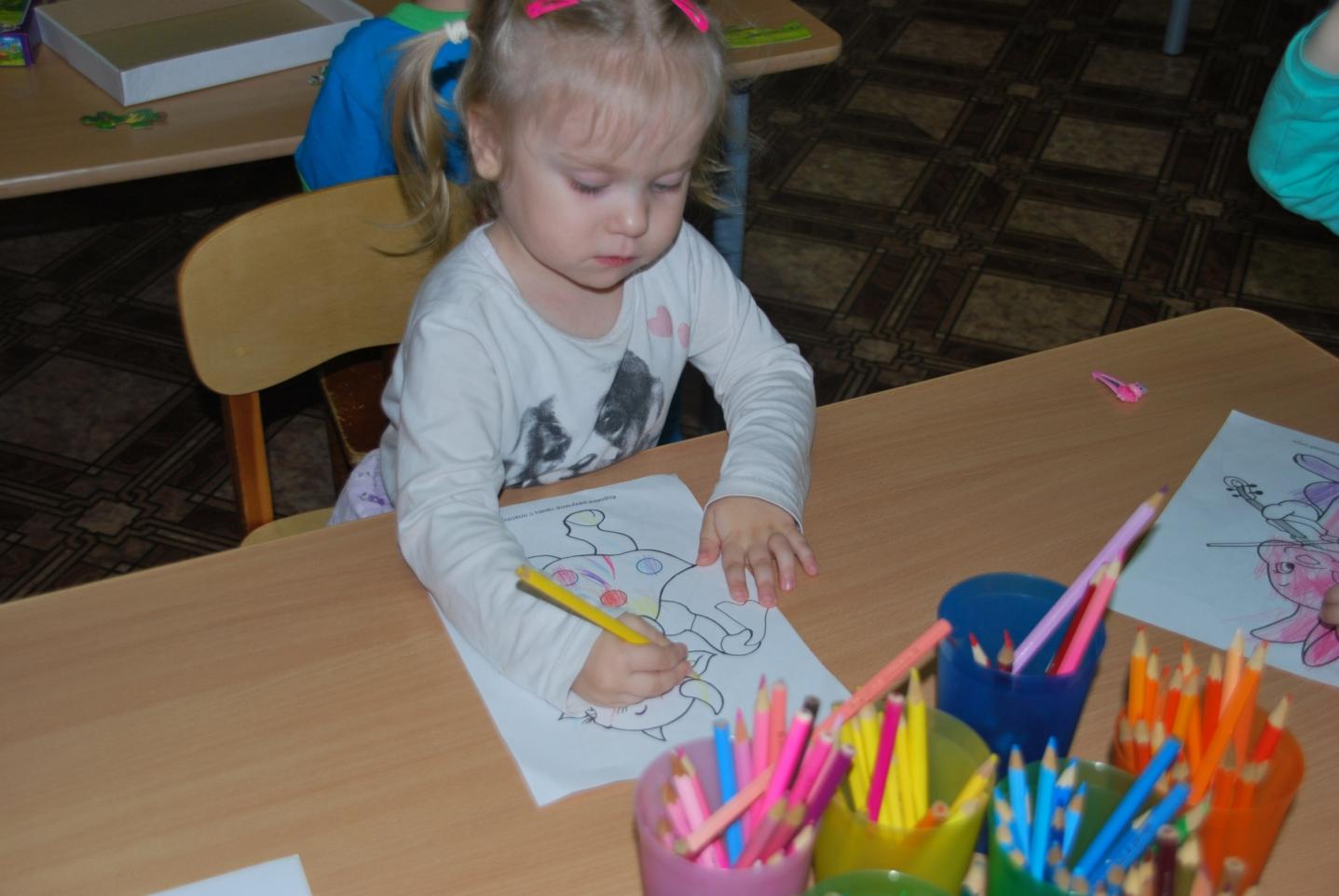 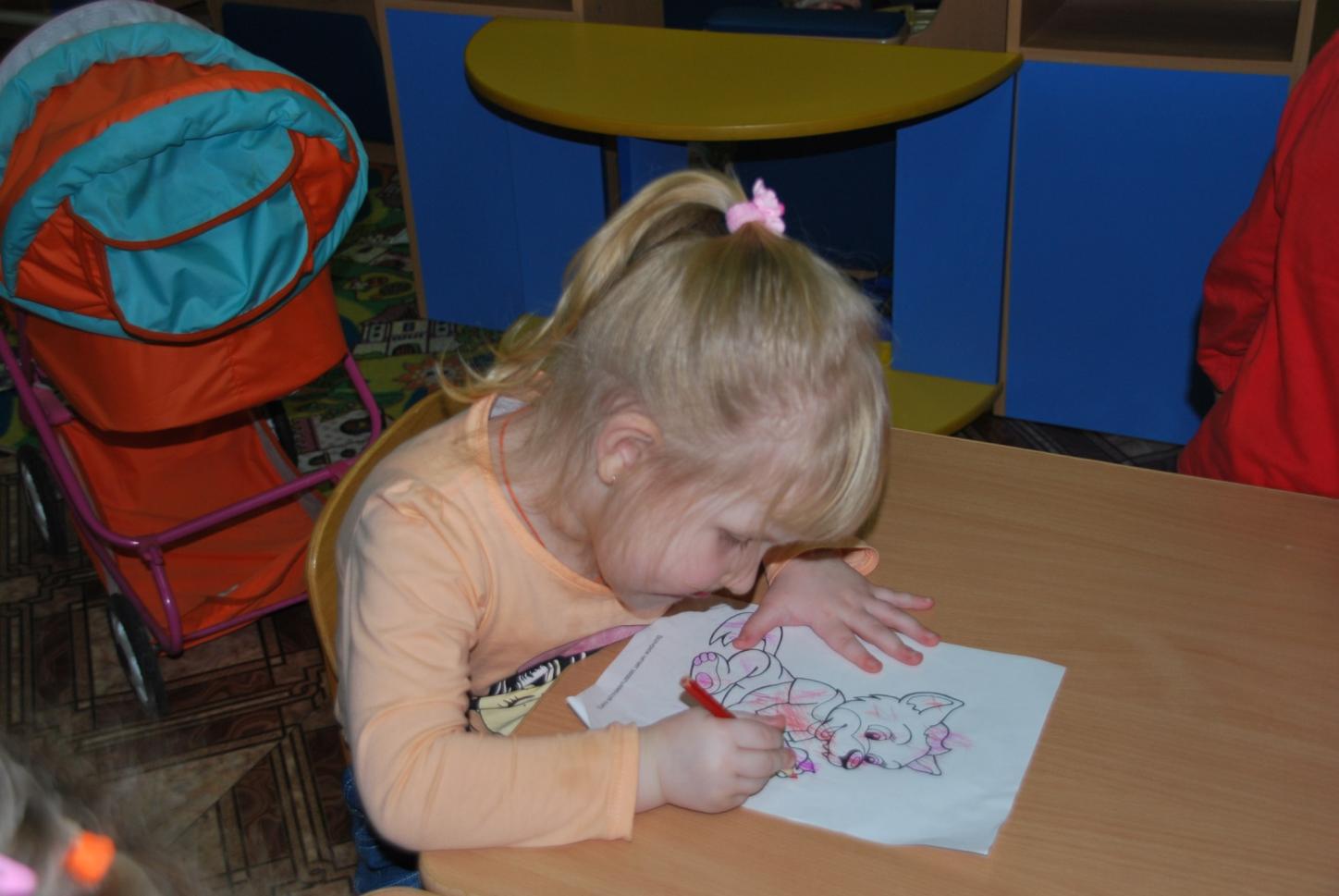 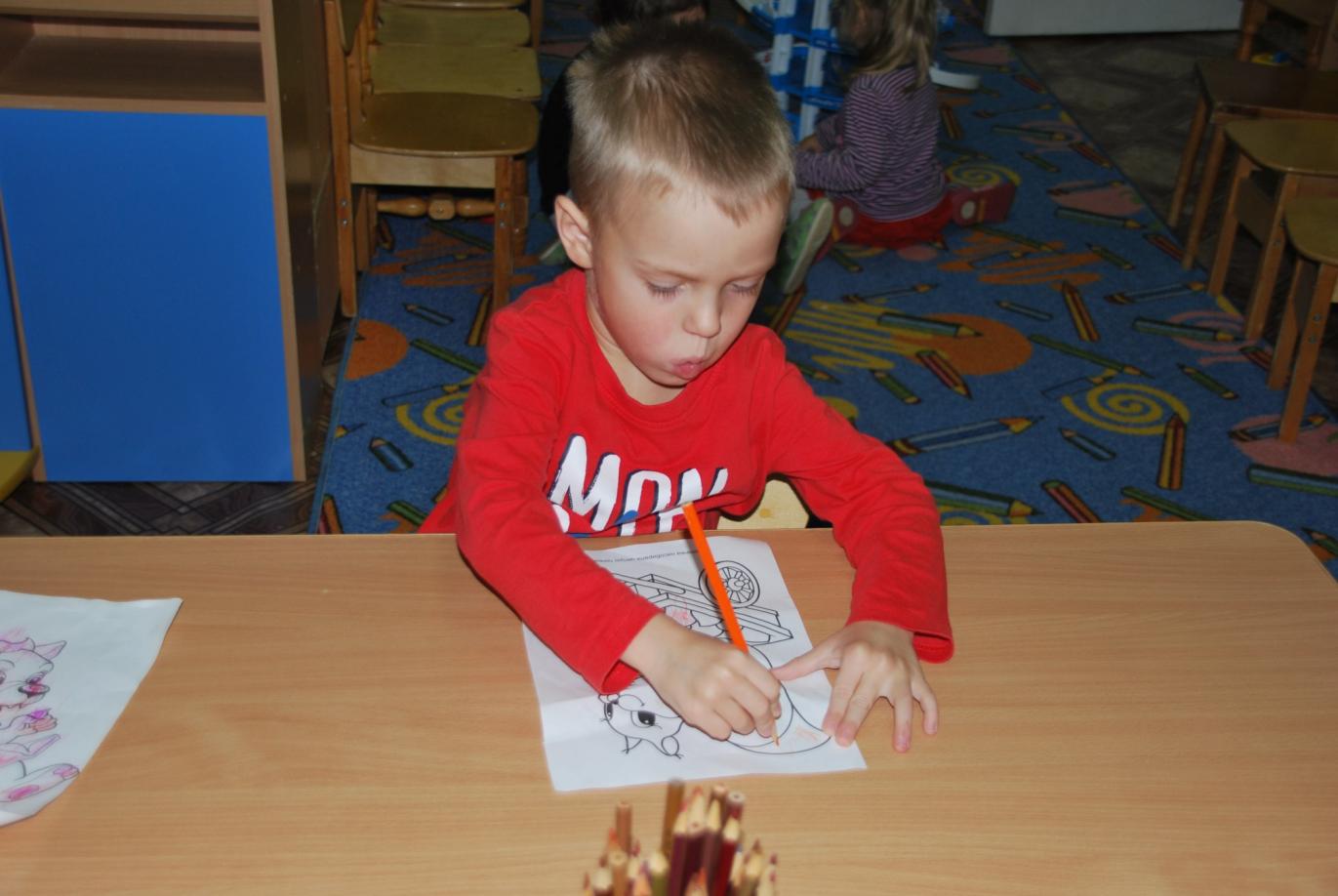 Аппликация: «Белочка»
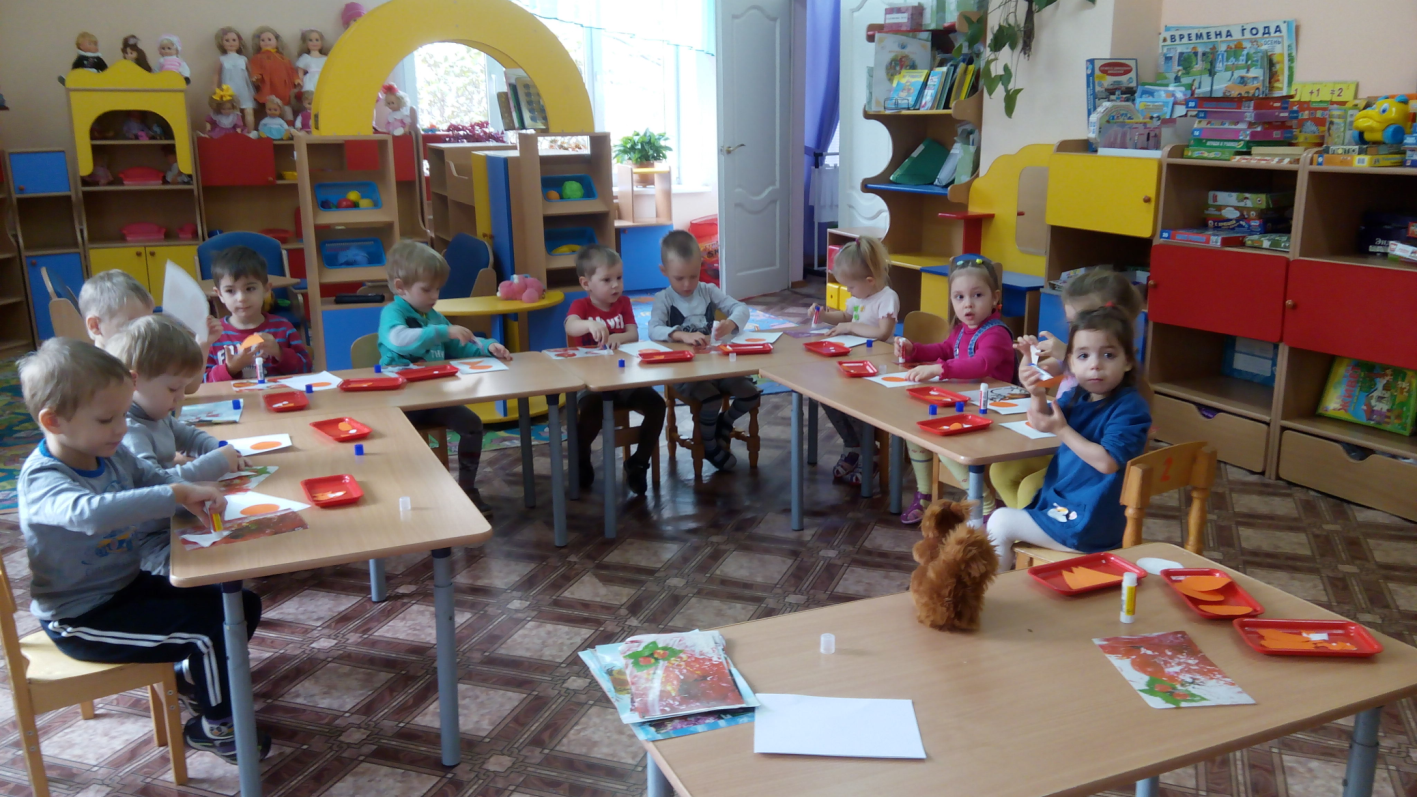 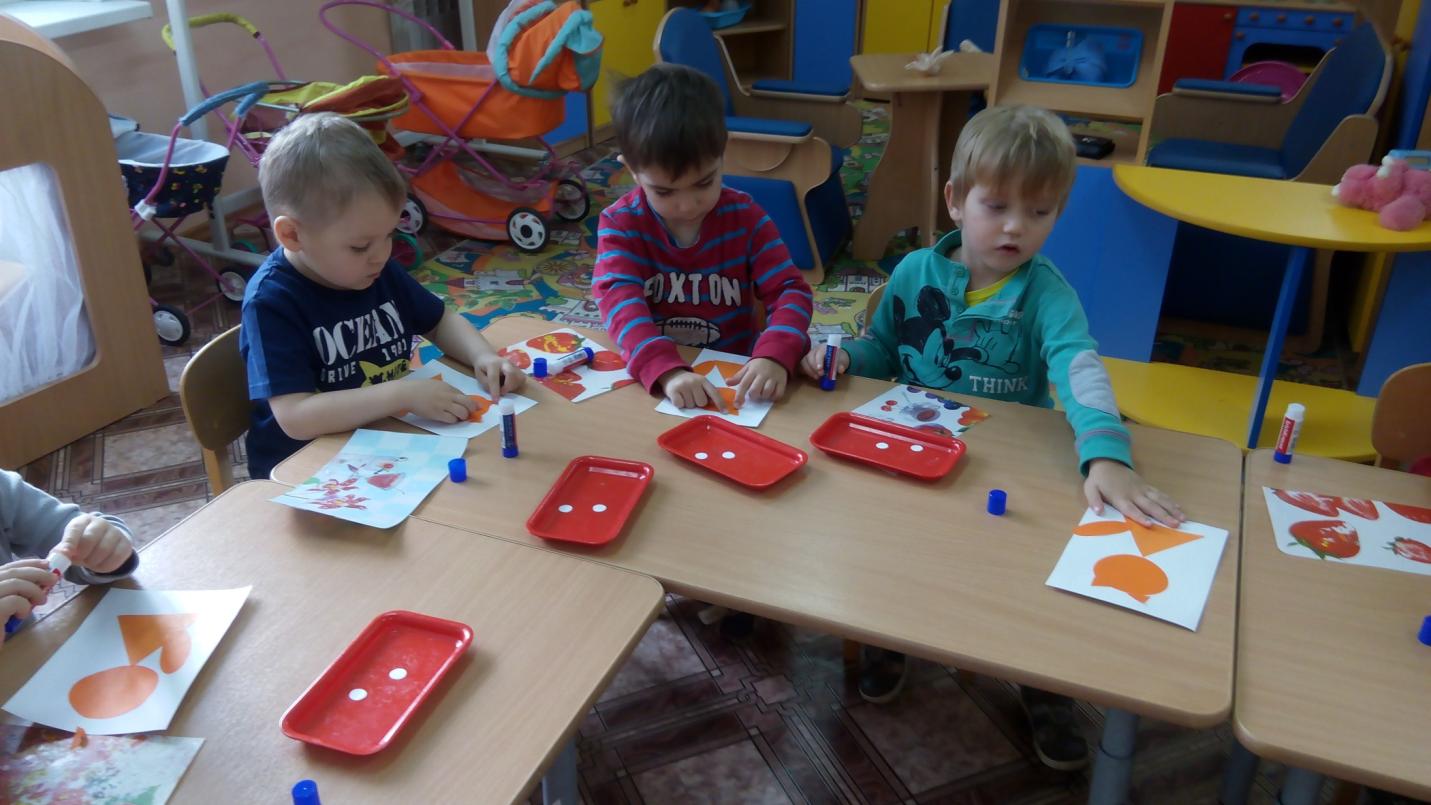 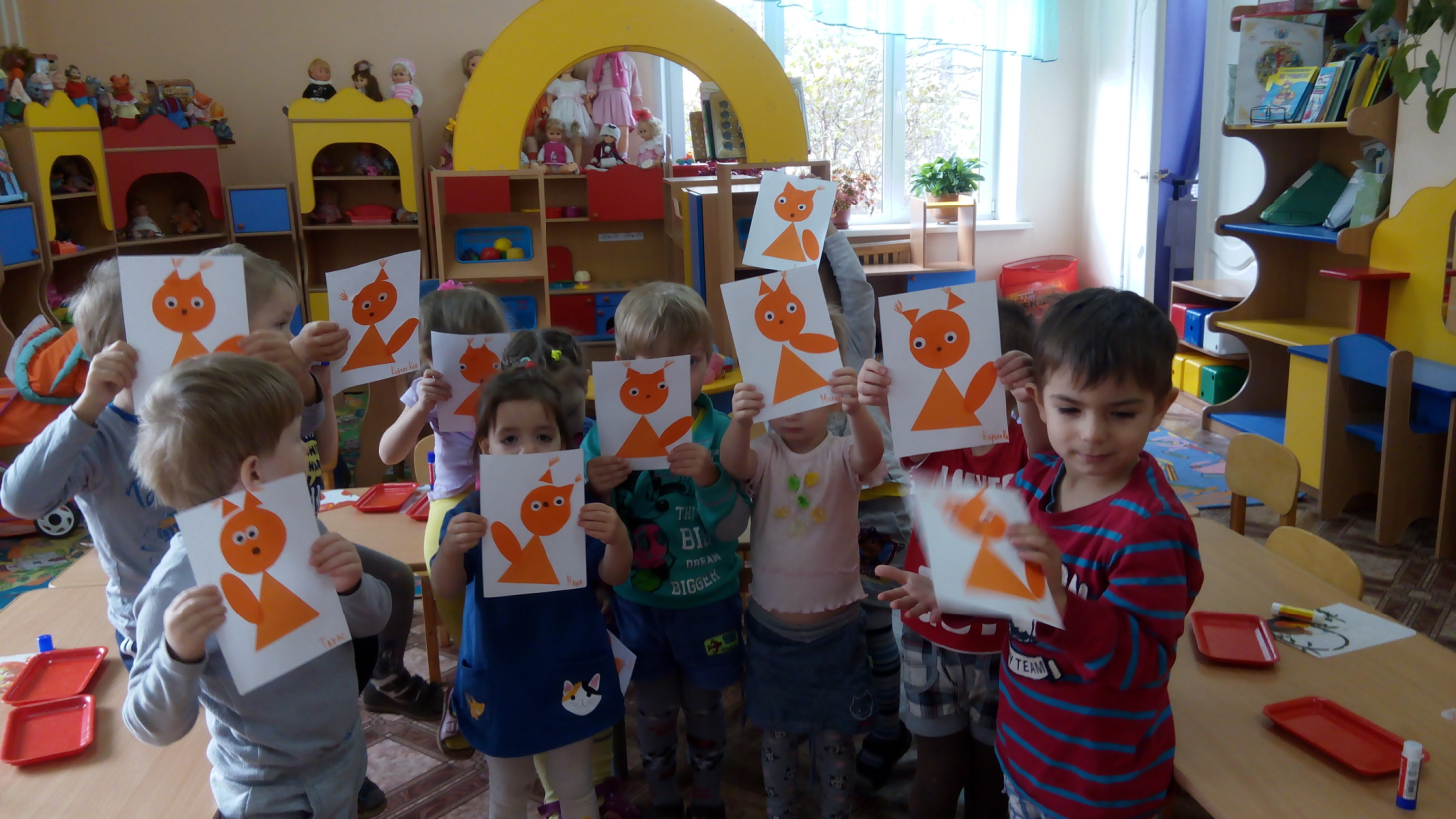 Коллективная аппликация: «Животные в лесу»
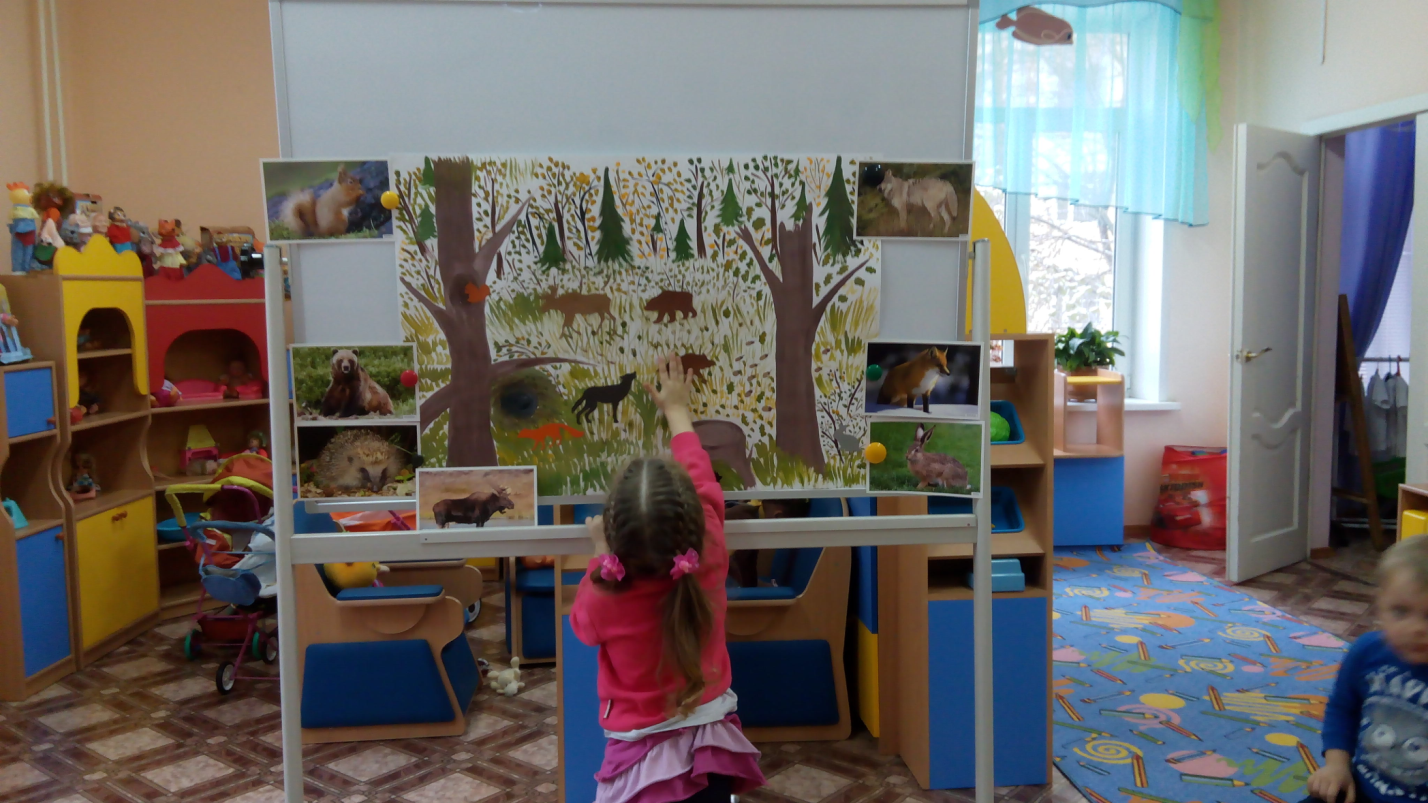 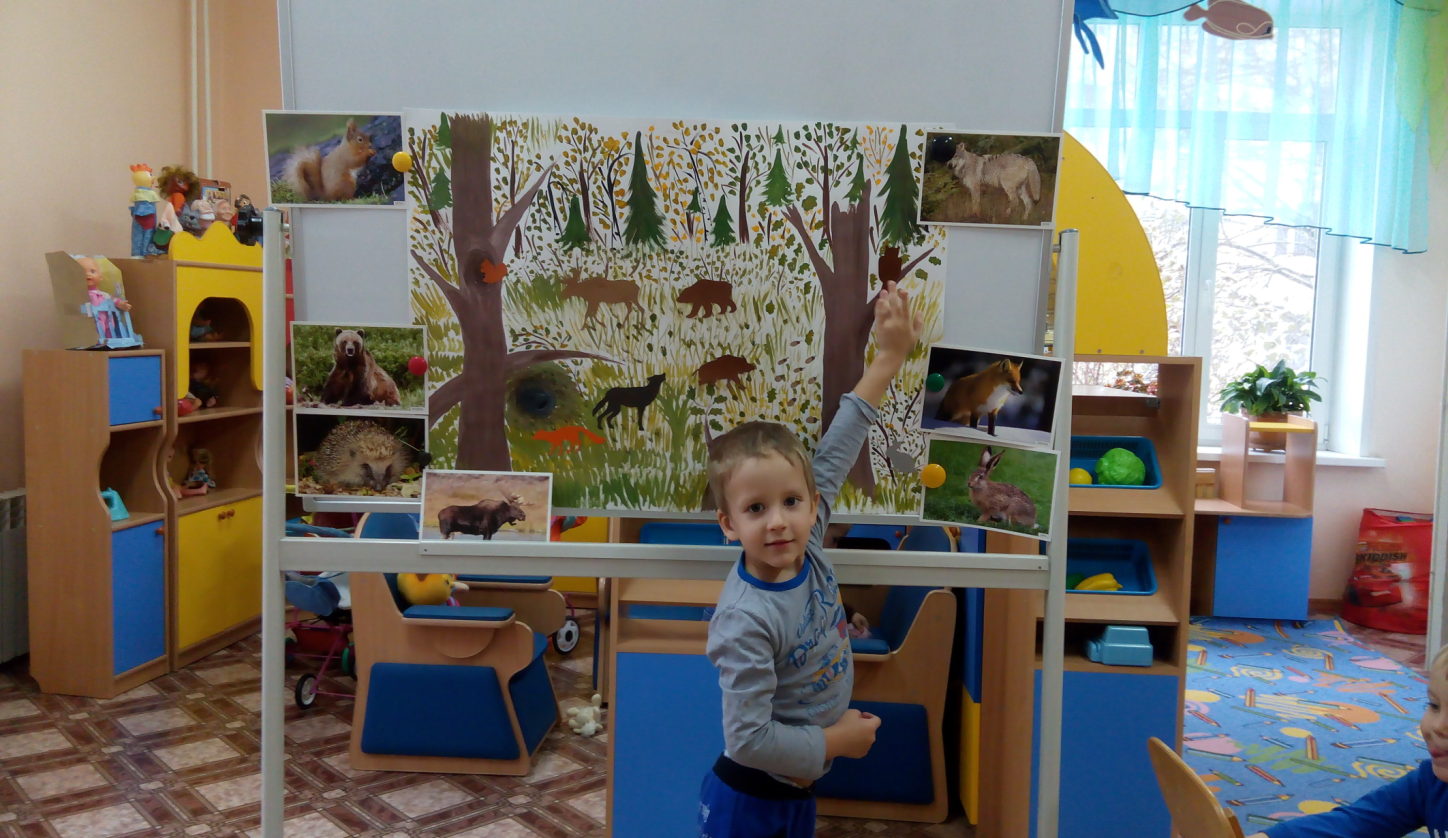 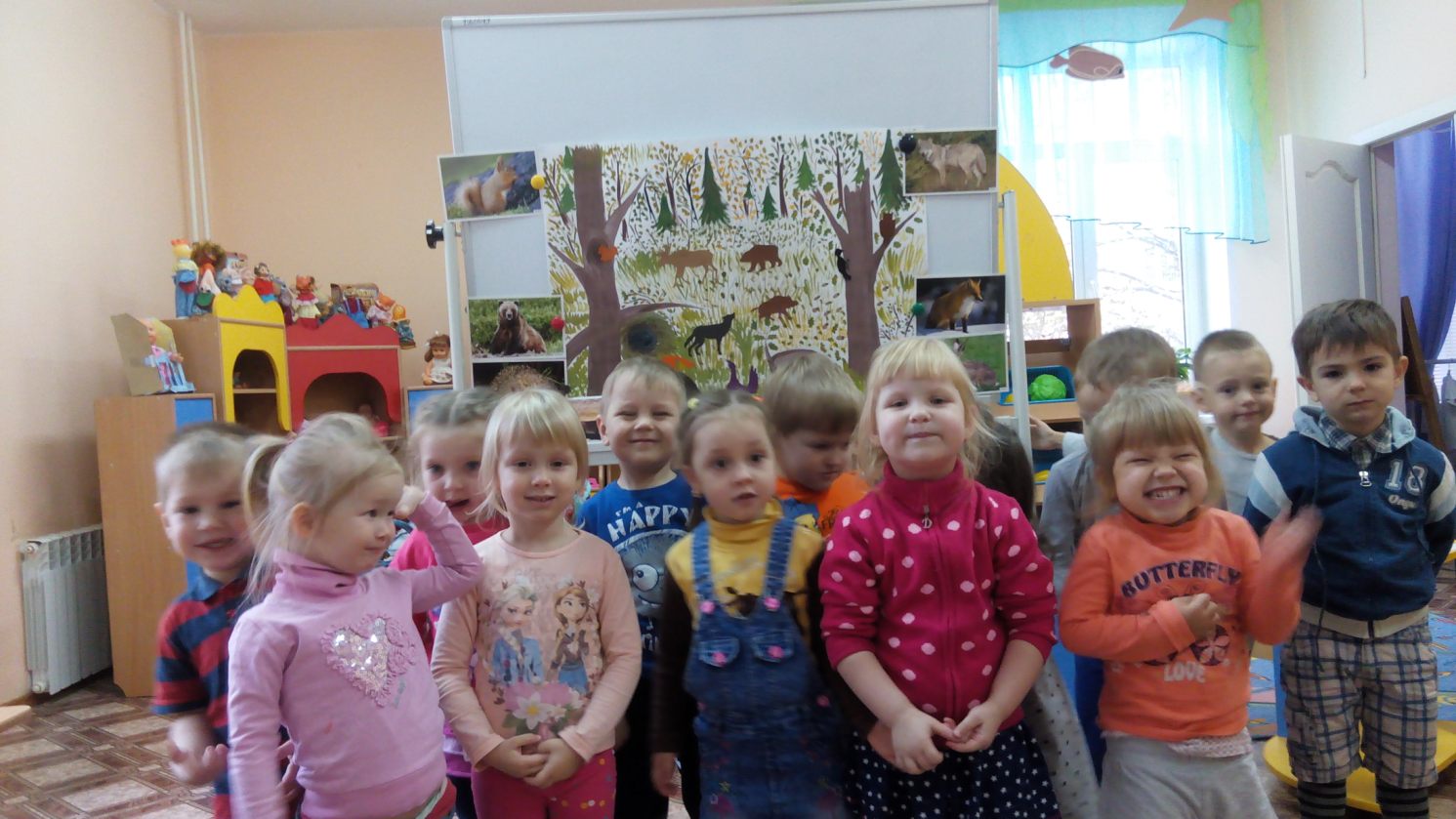 Лепка из пластилина: «Уж»
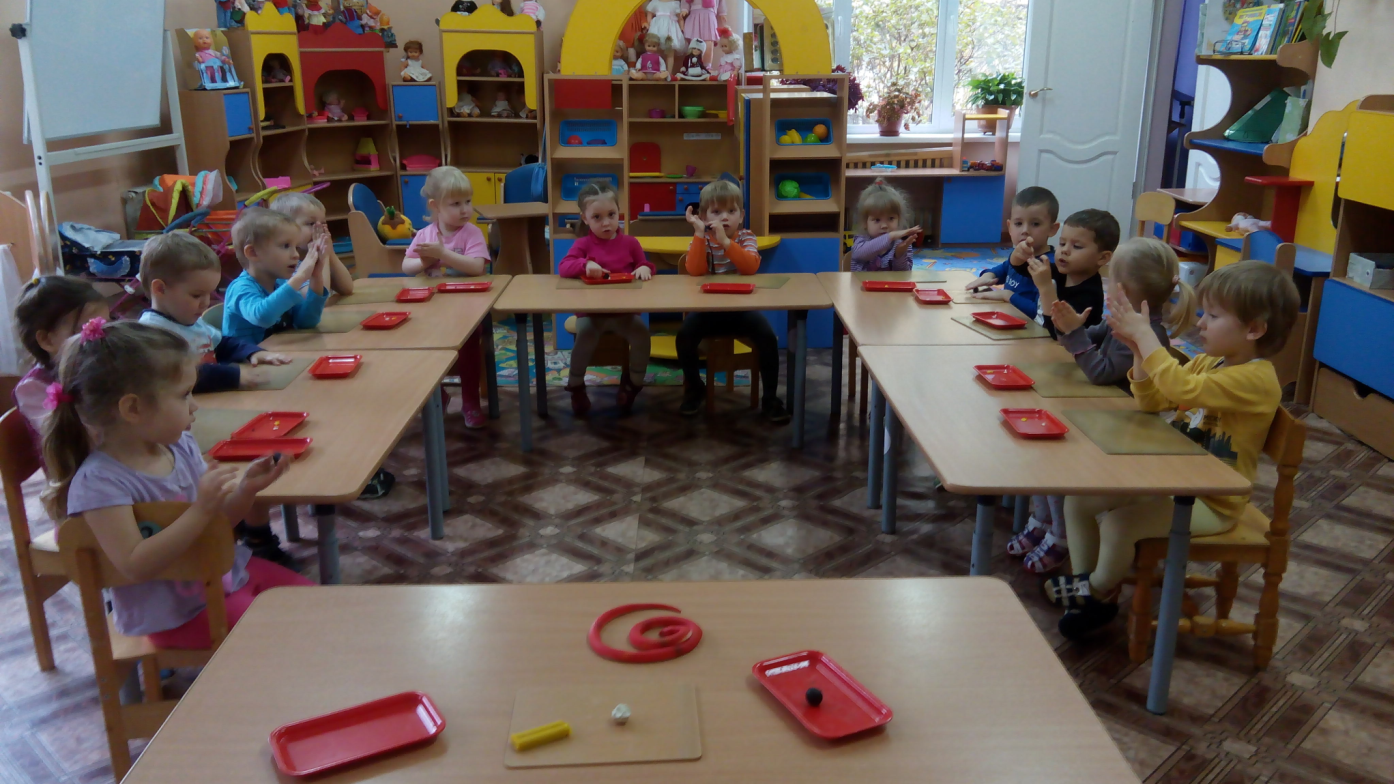 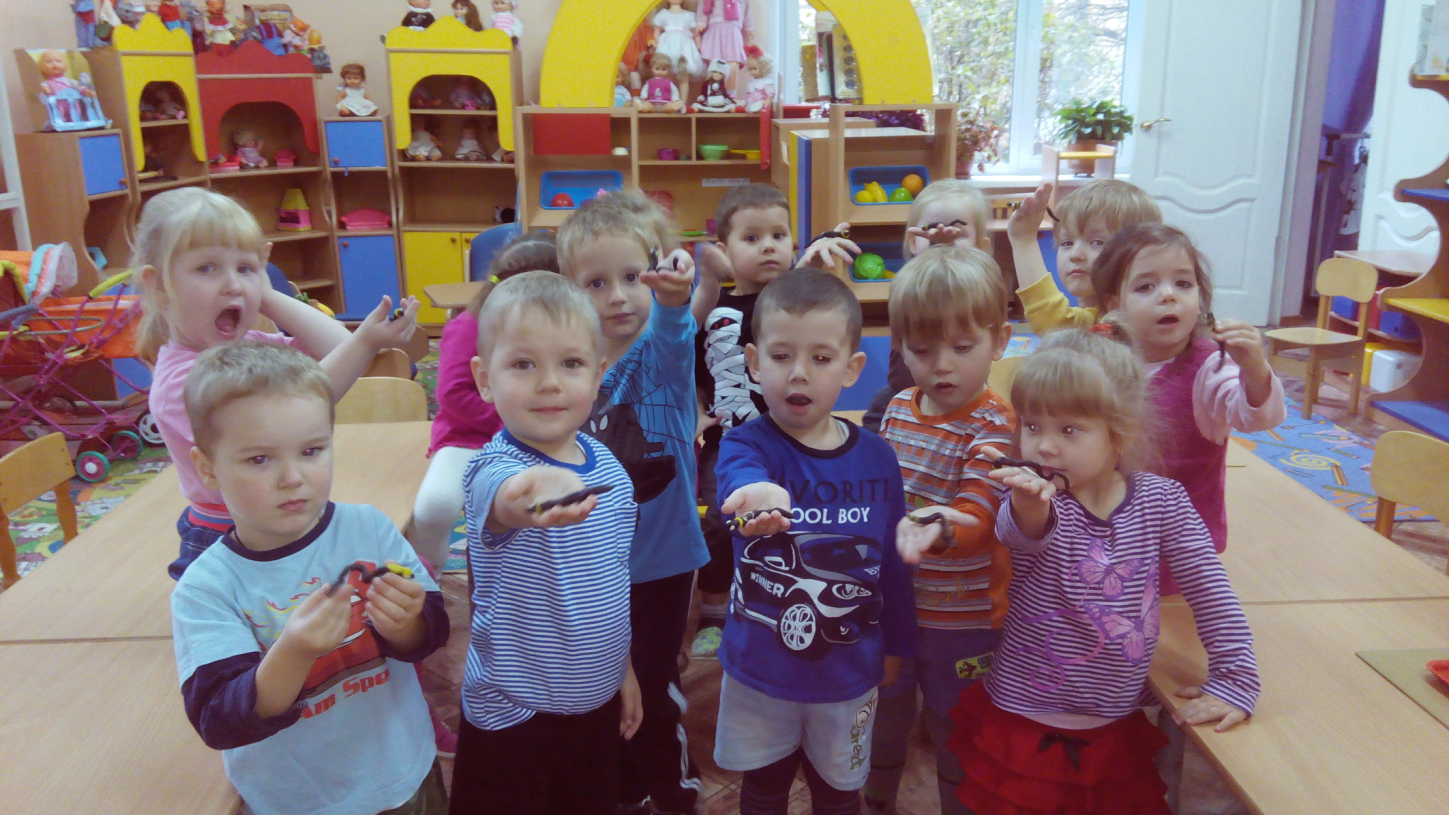 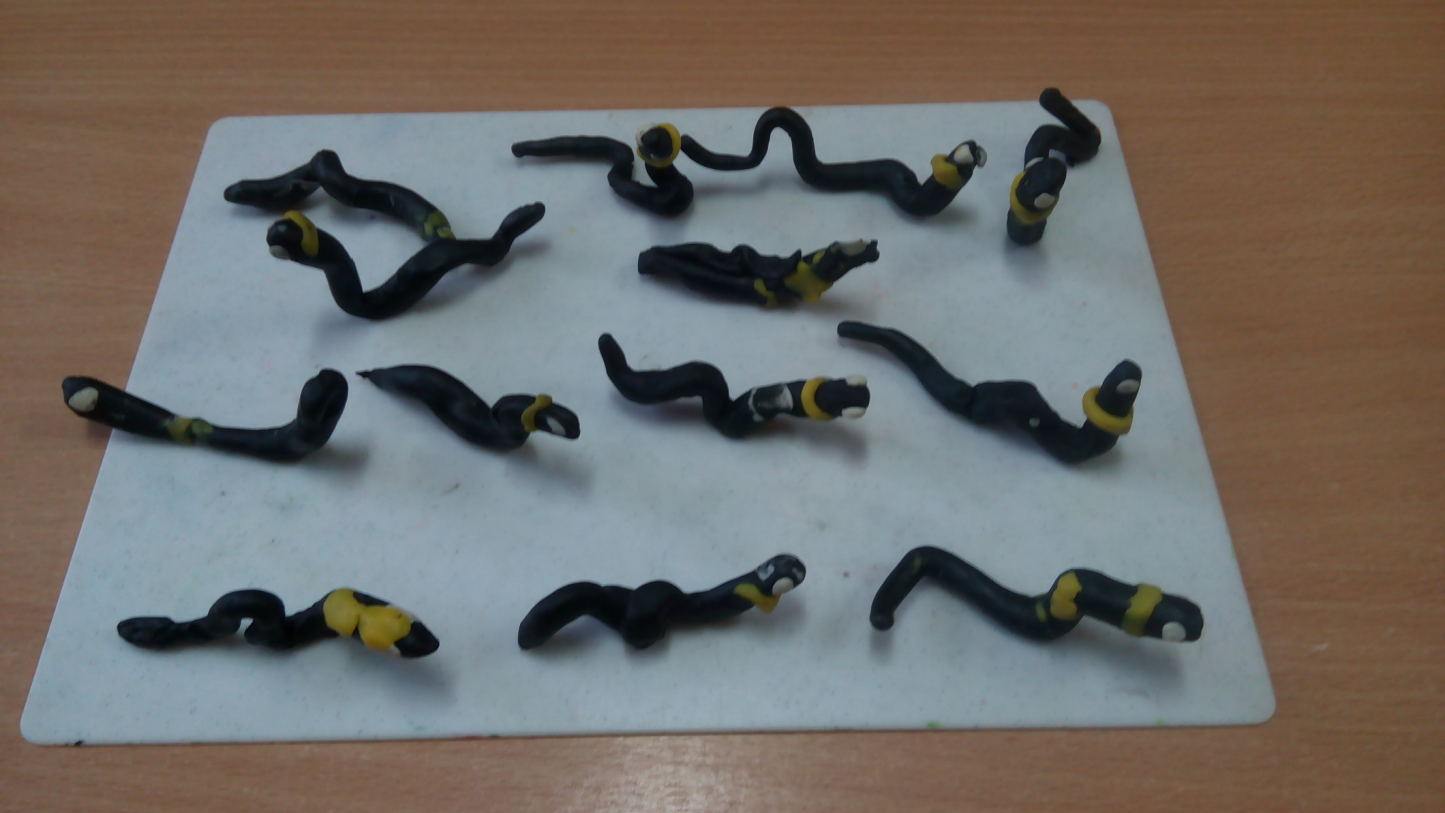 Лепка из солёного теста: «Ёжик»
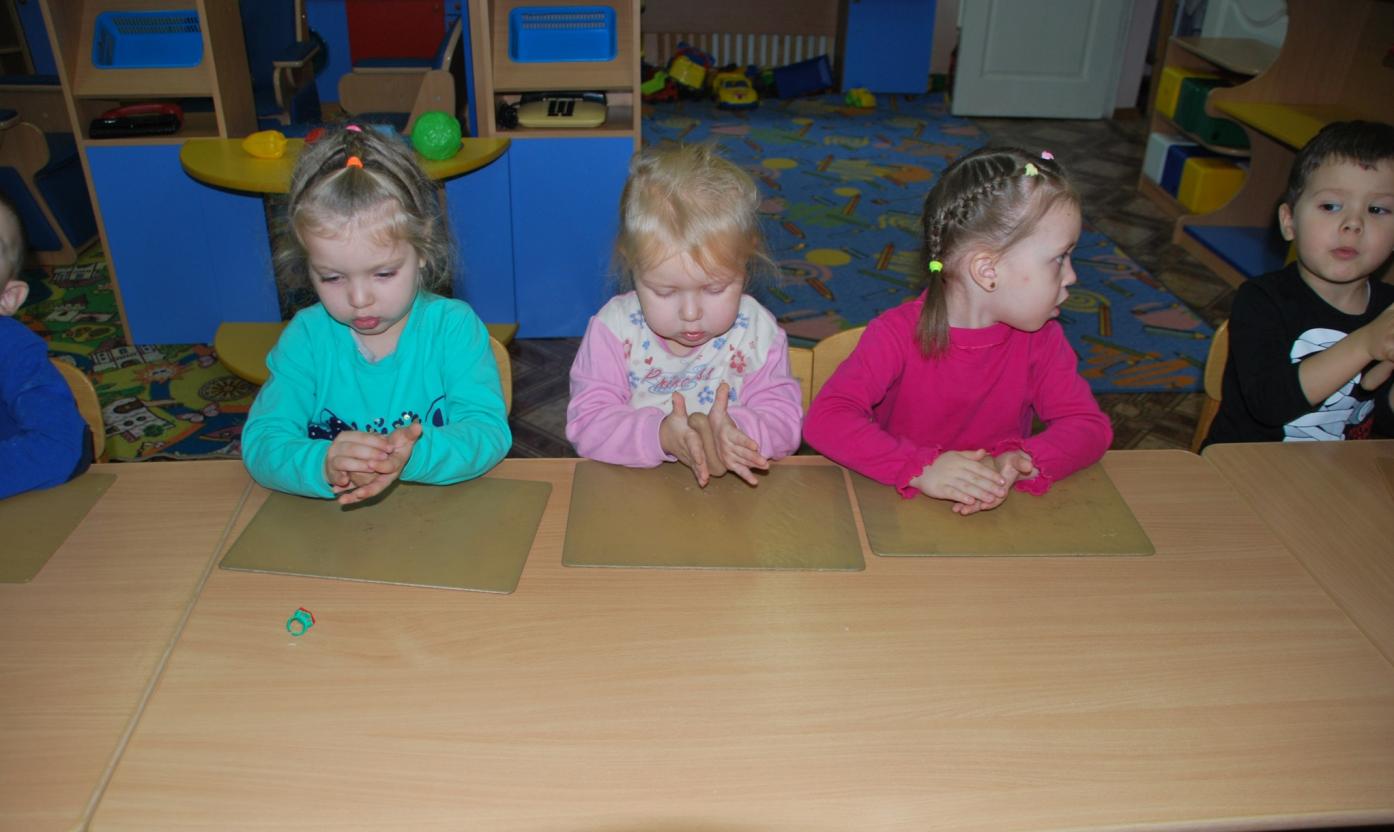 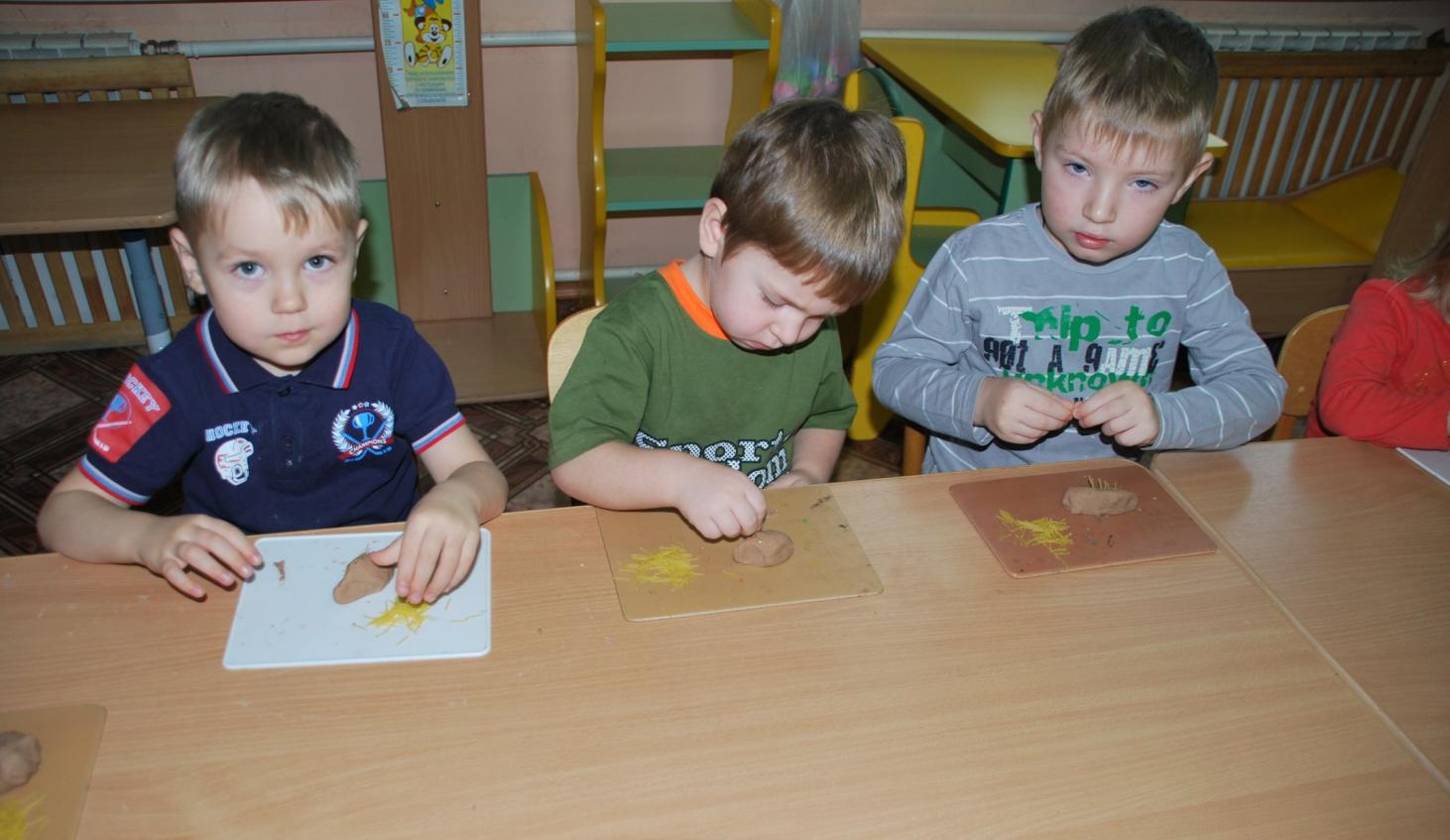 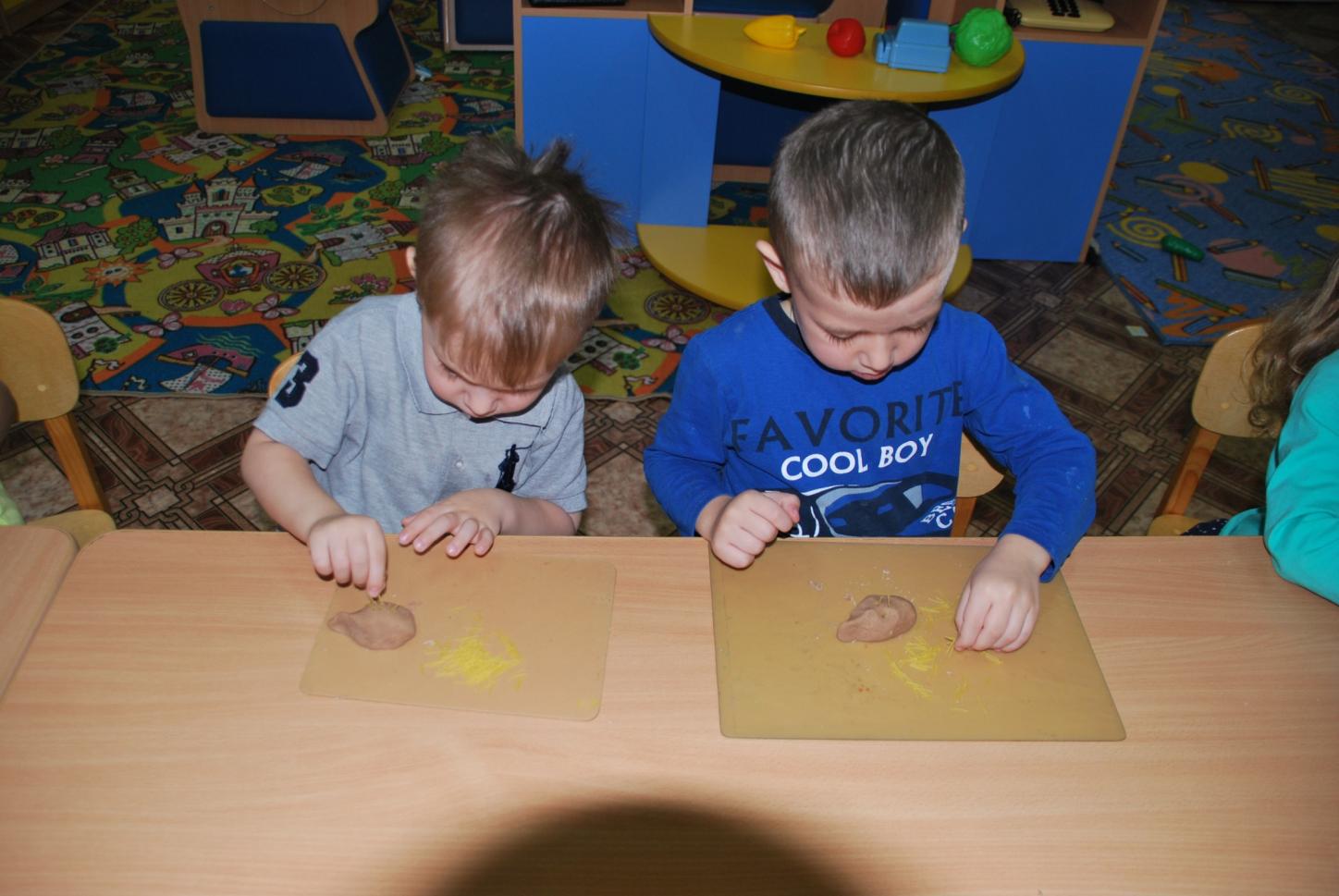 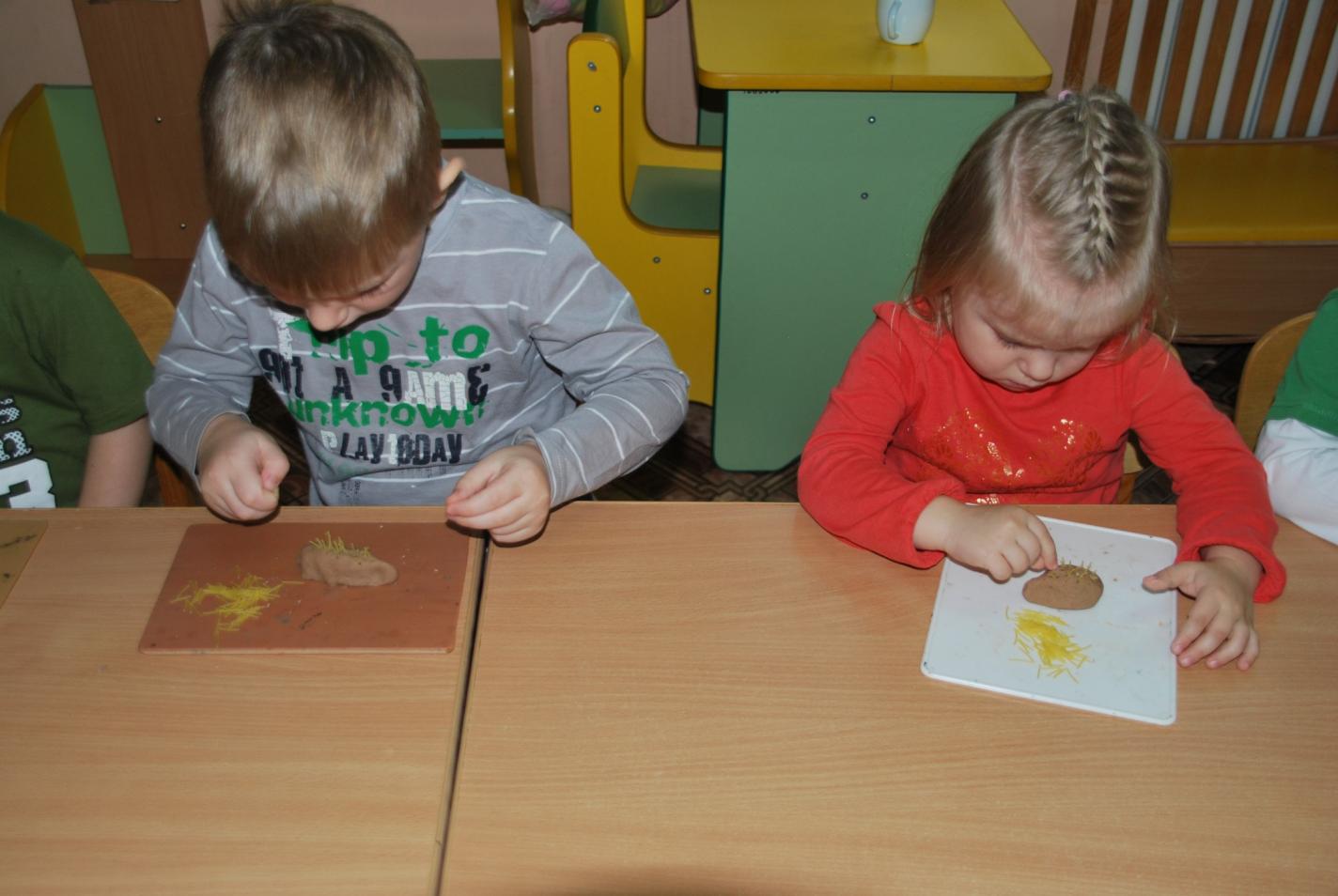 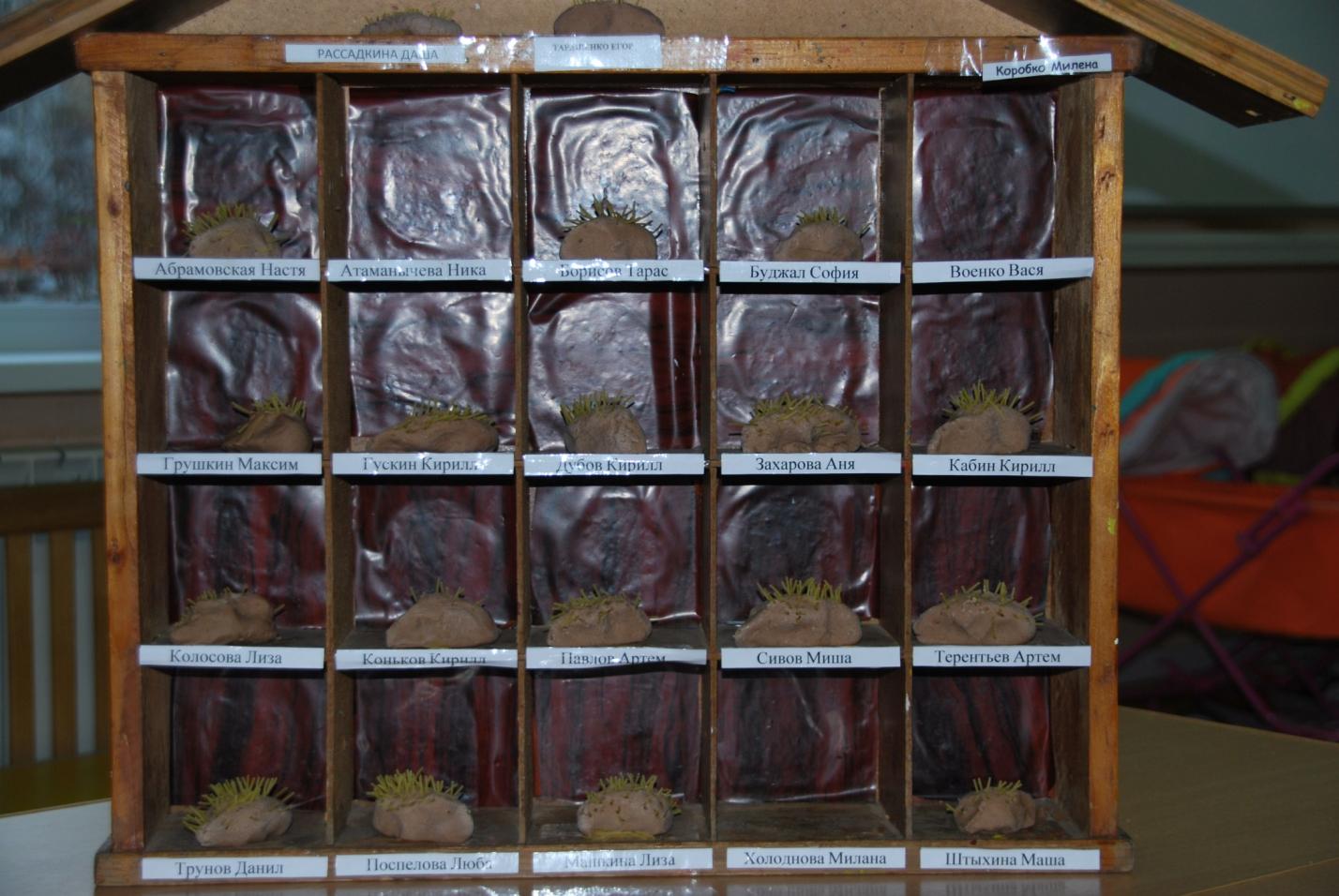 Макеты: «Лес»,  «Ферма»
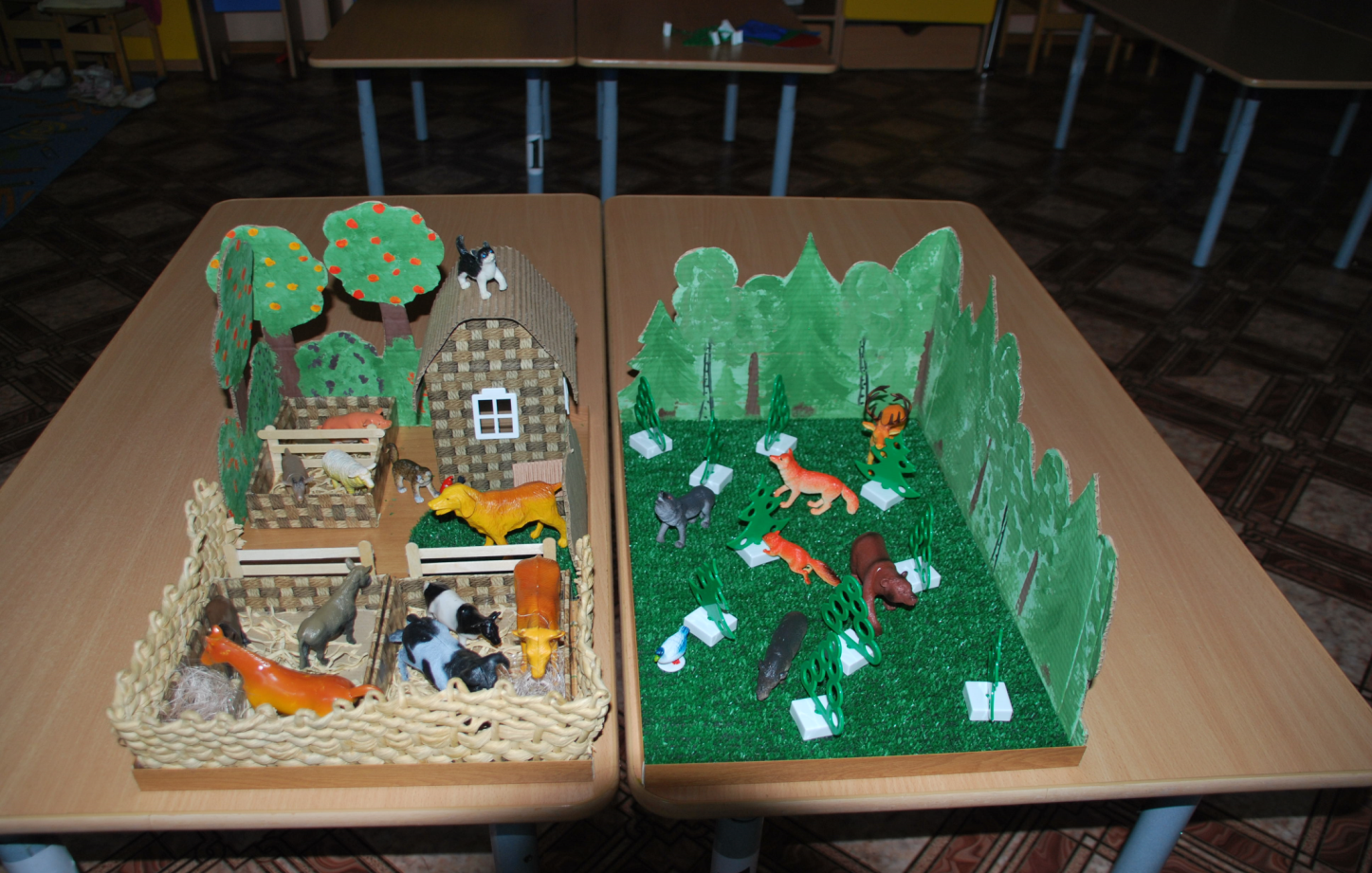 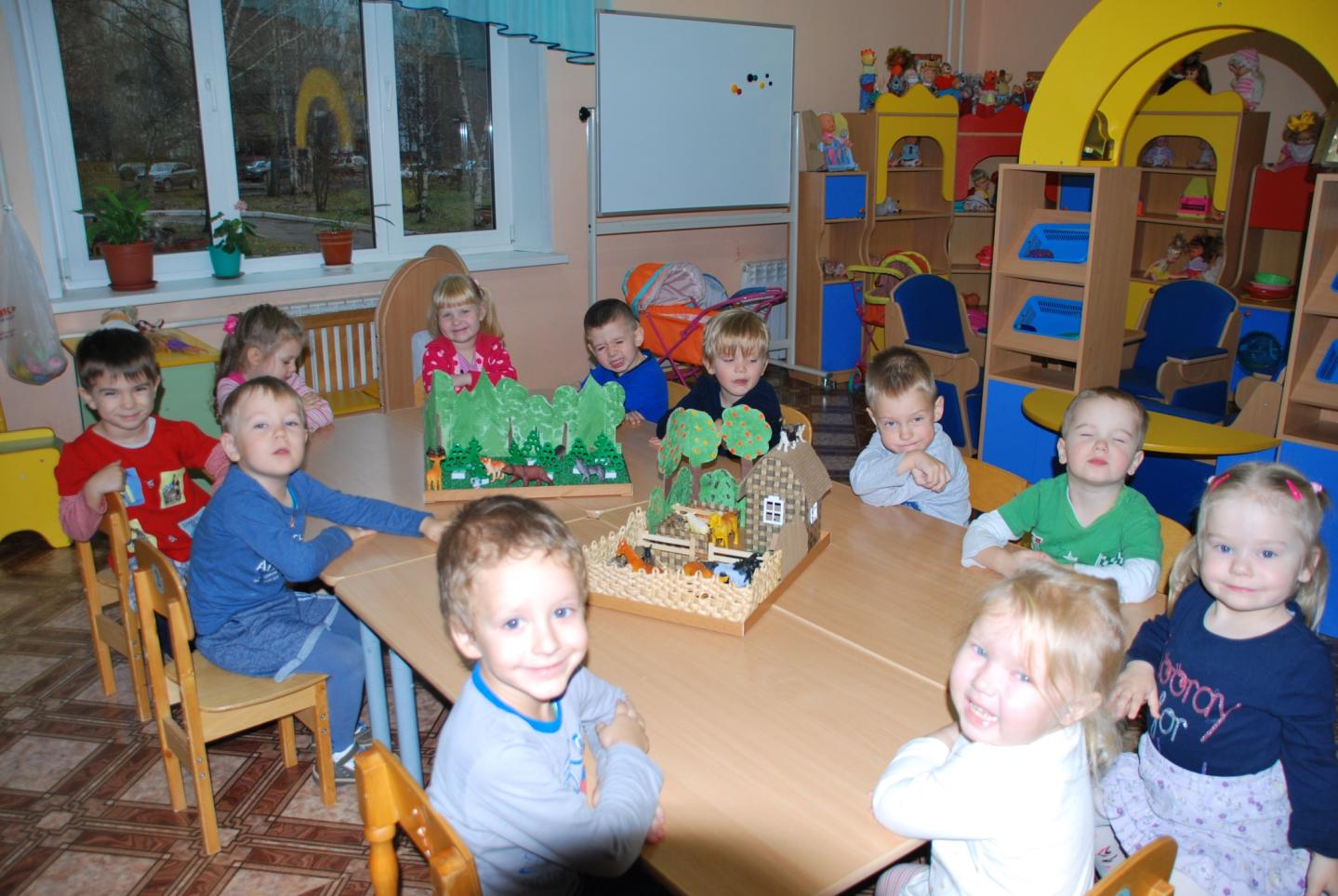 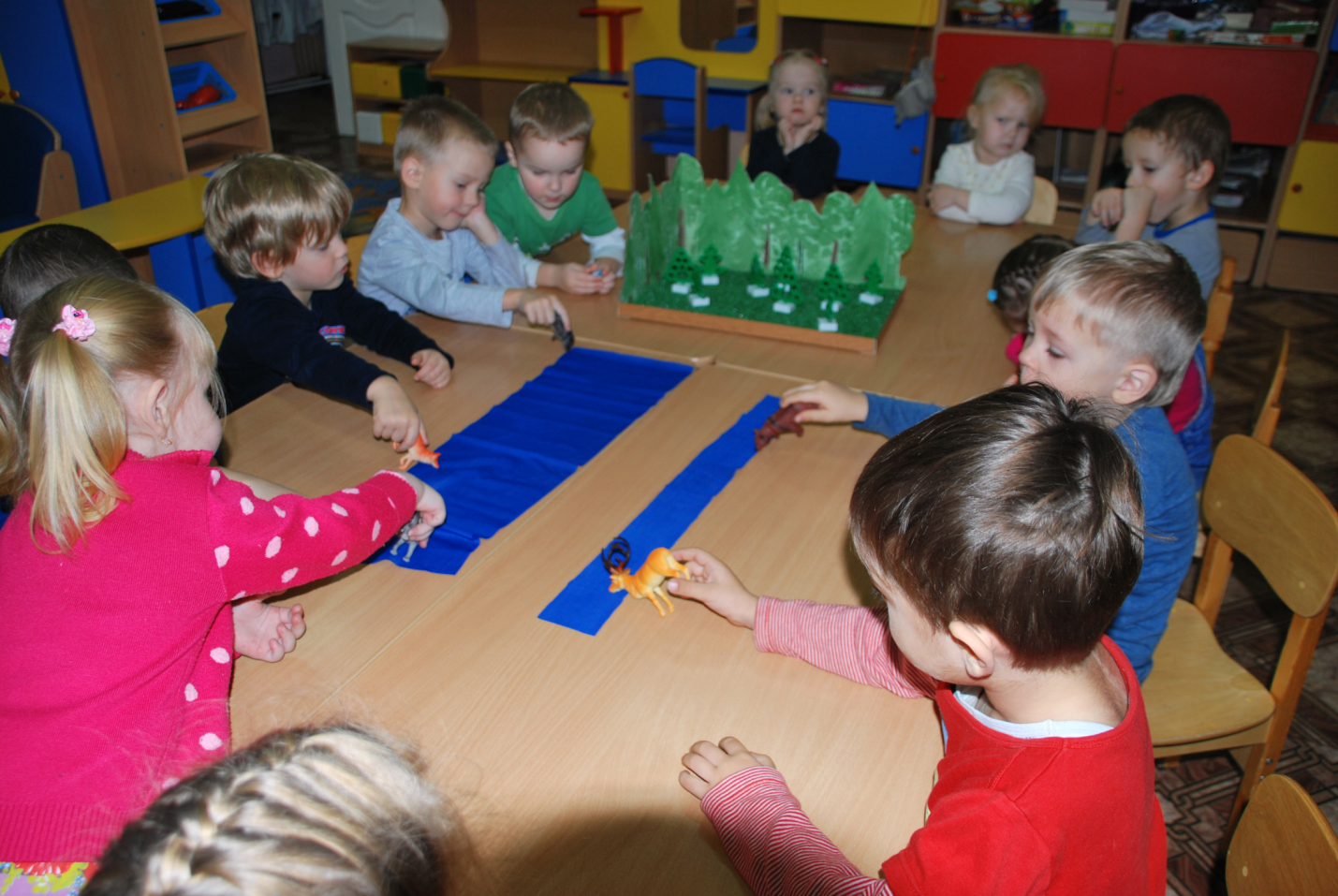 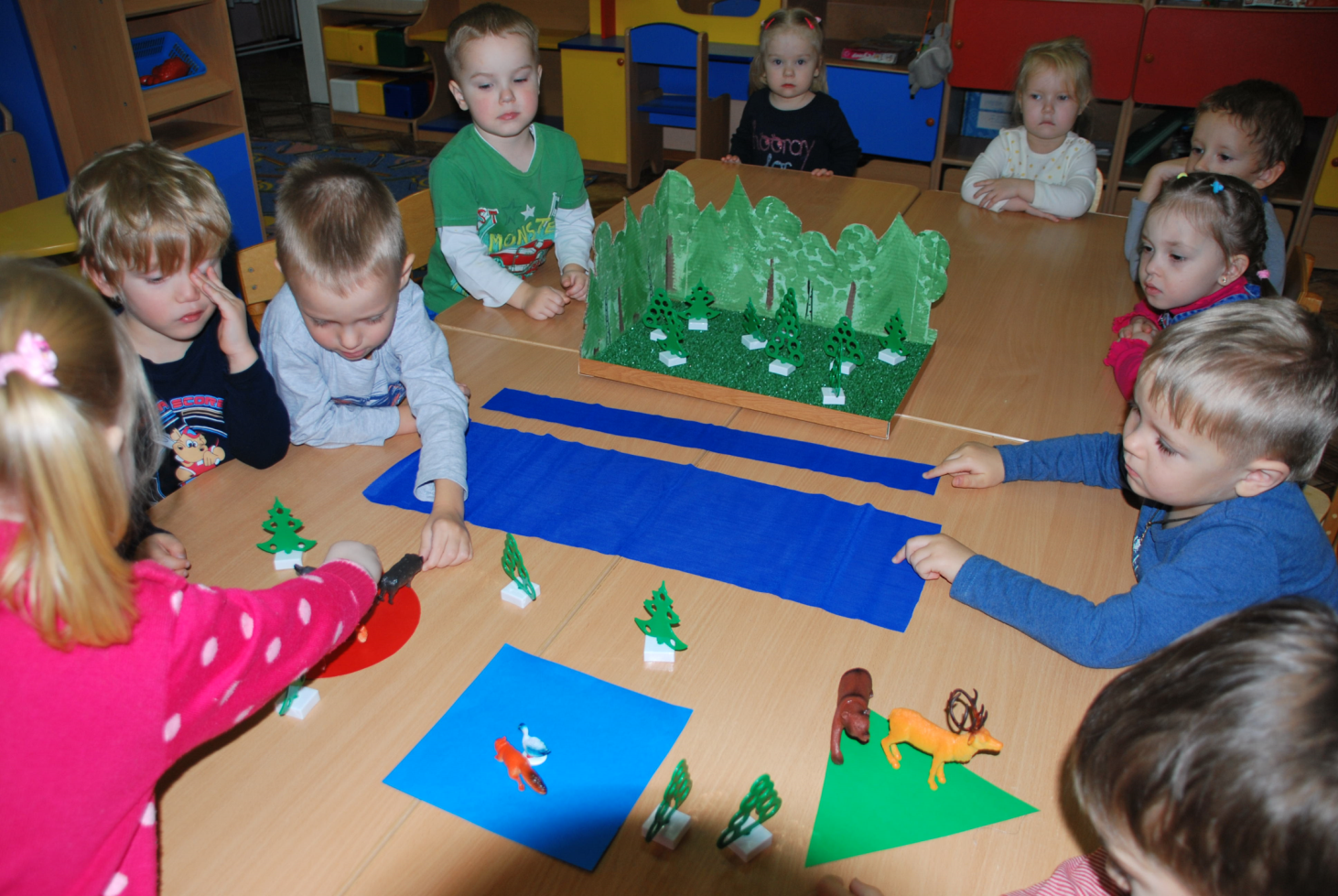 Художественная литература.
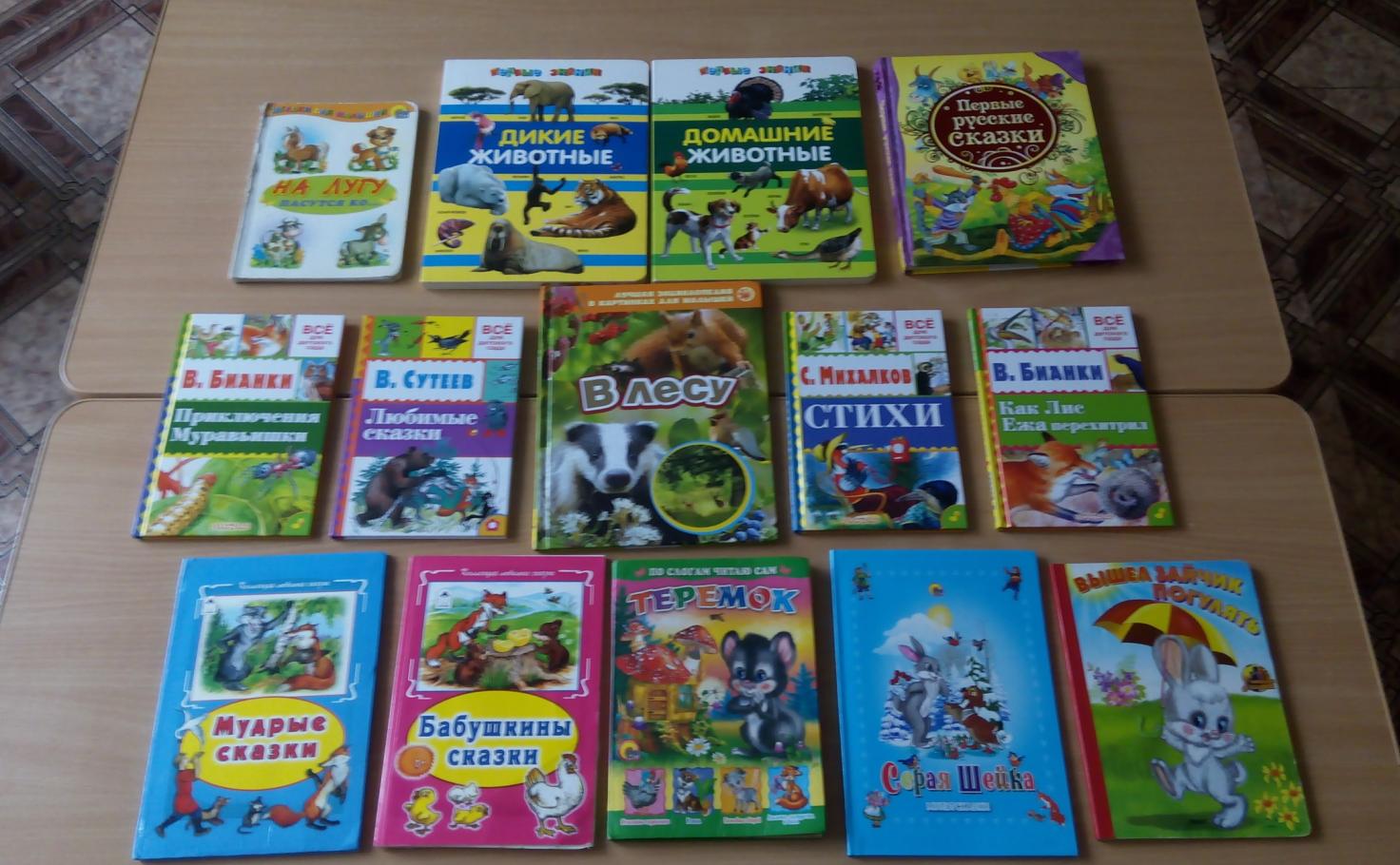 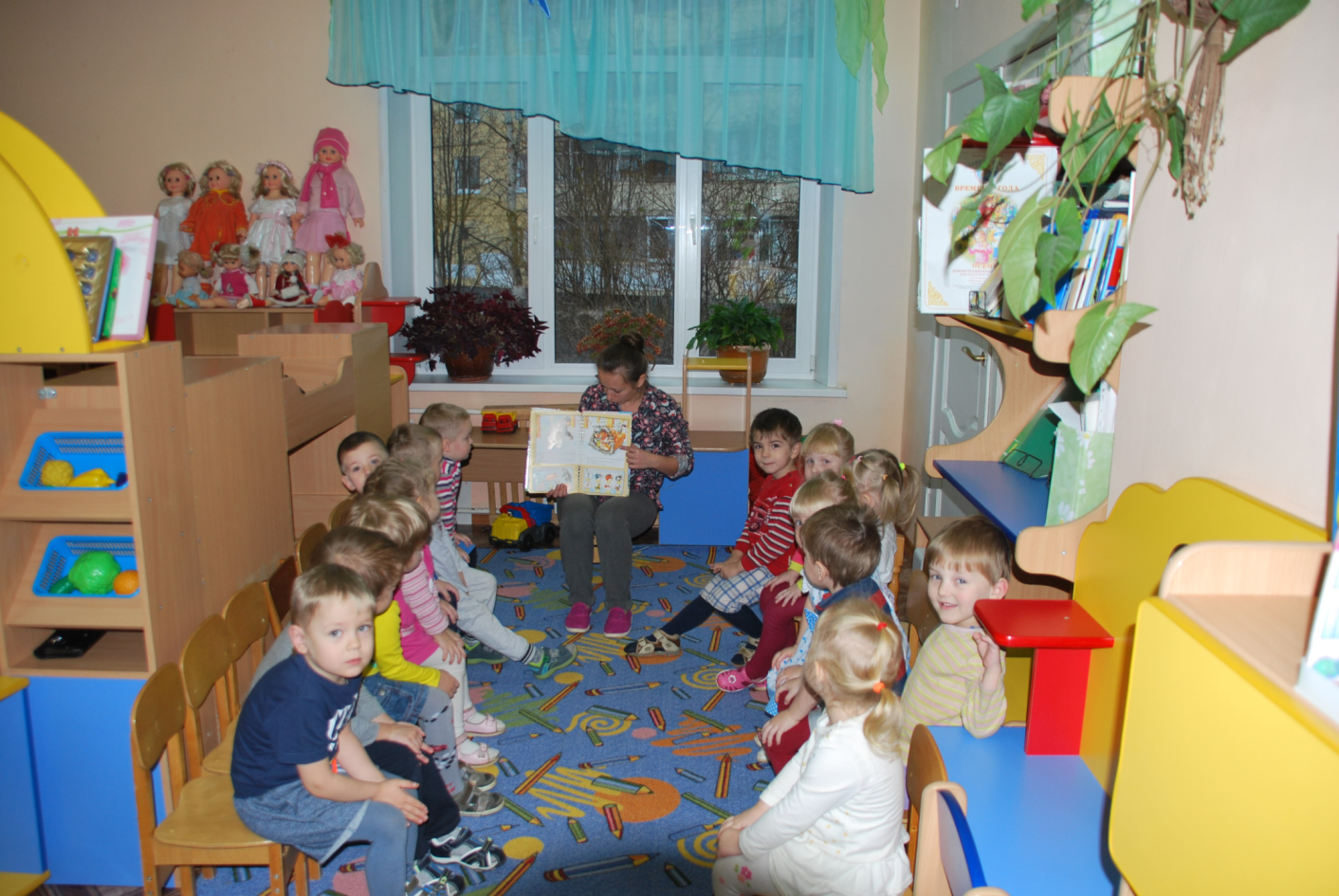 Конструирование
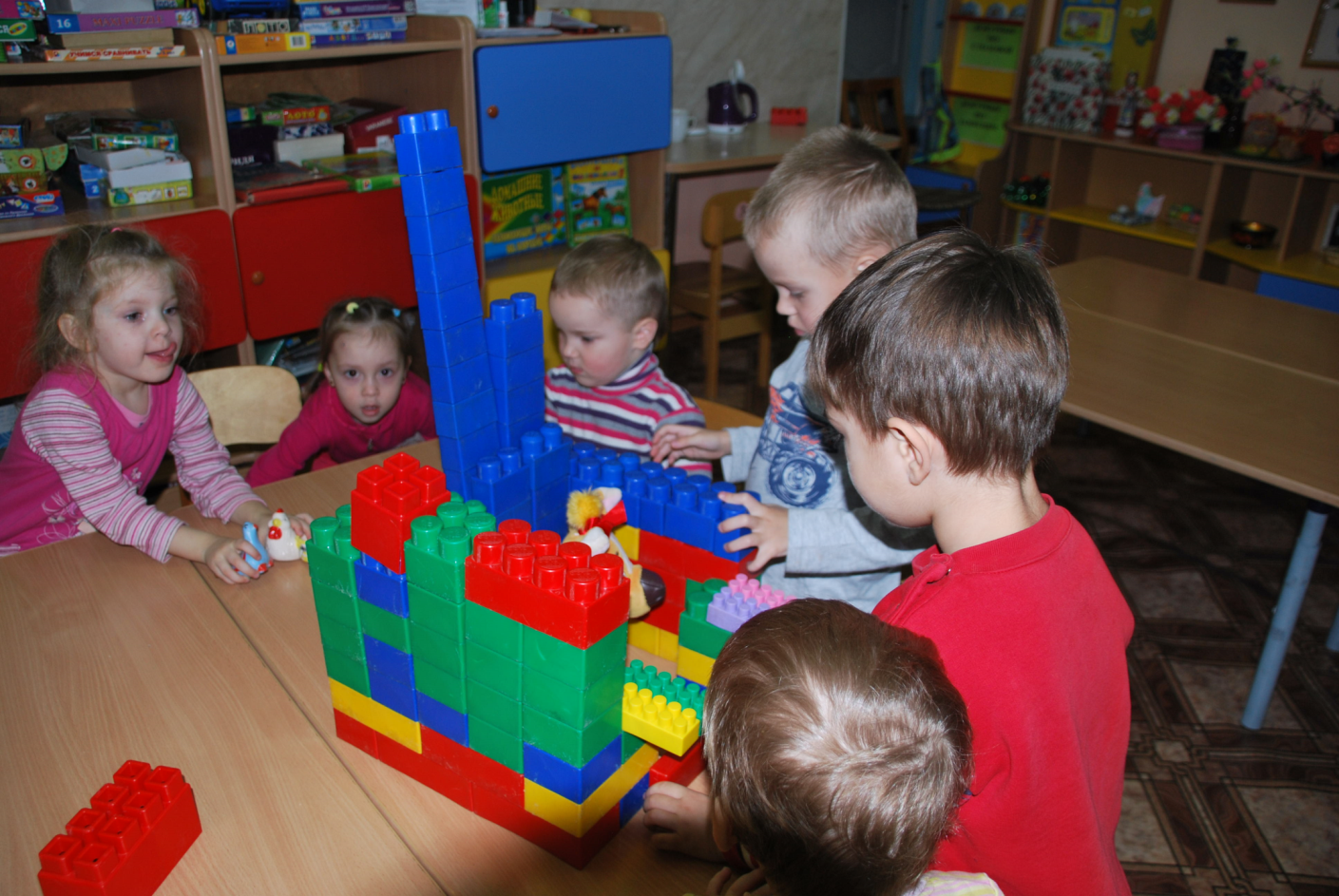 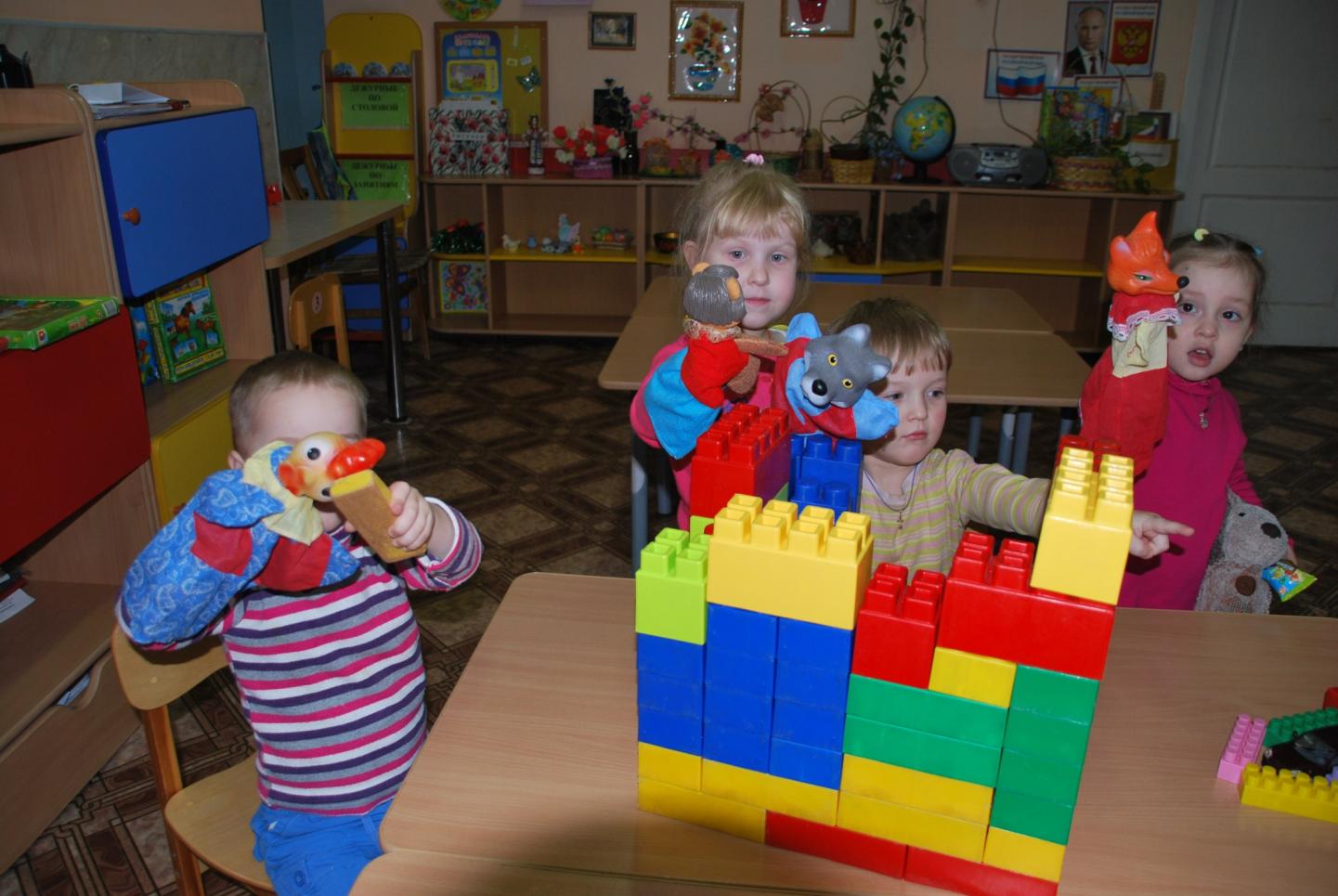 Дидактические игры
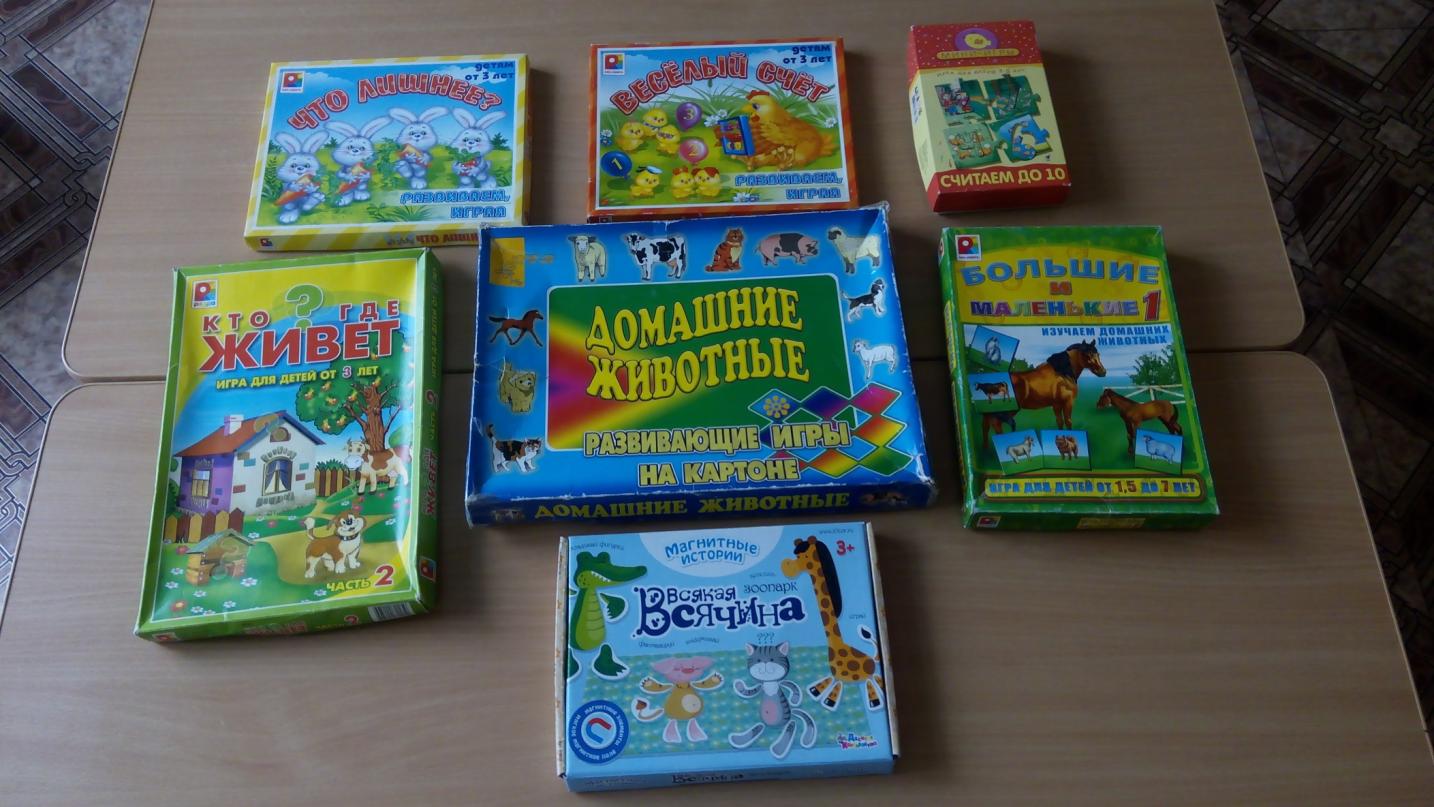 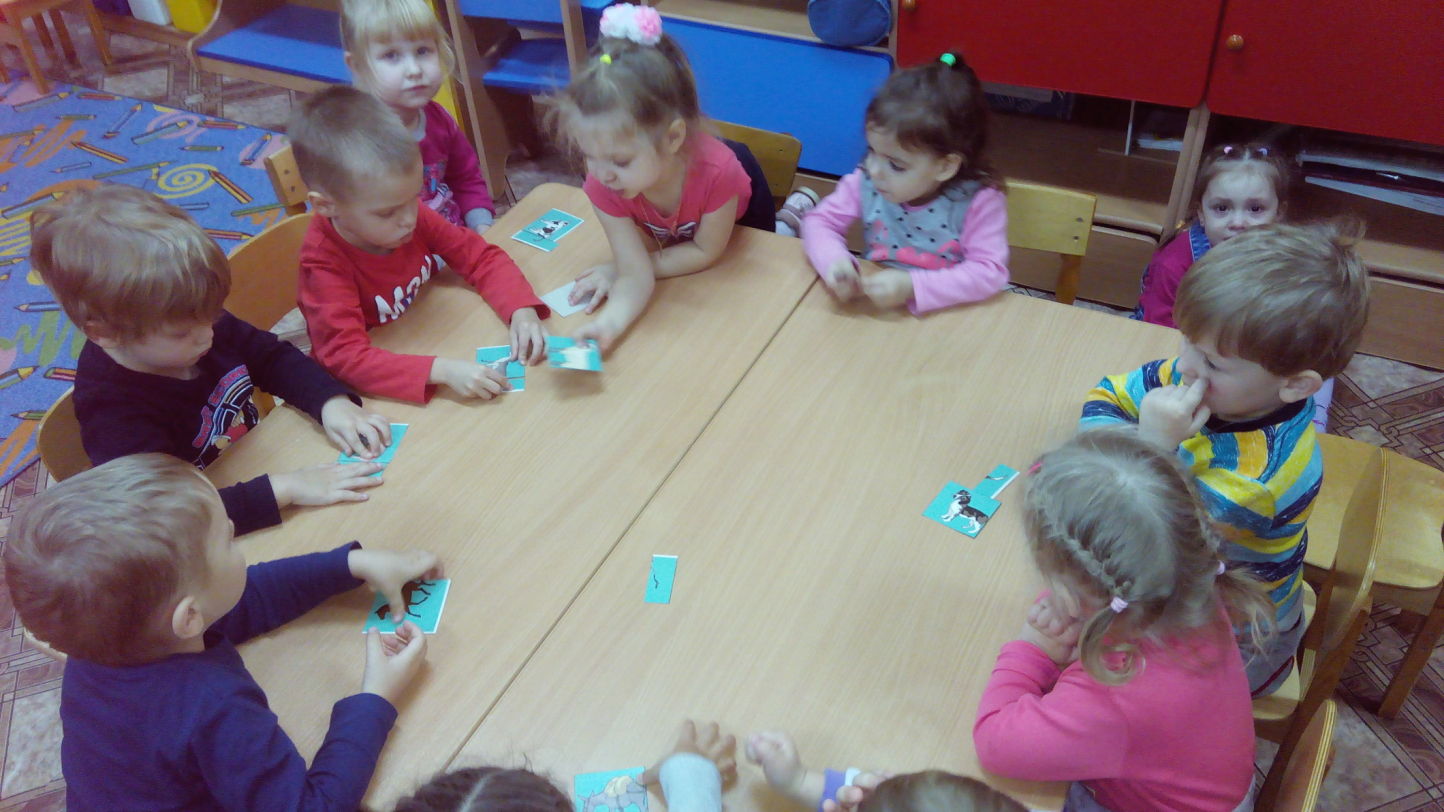 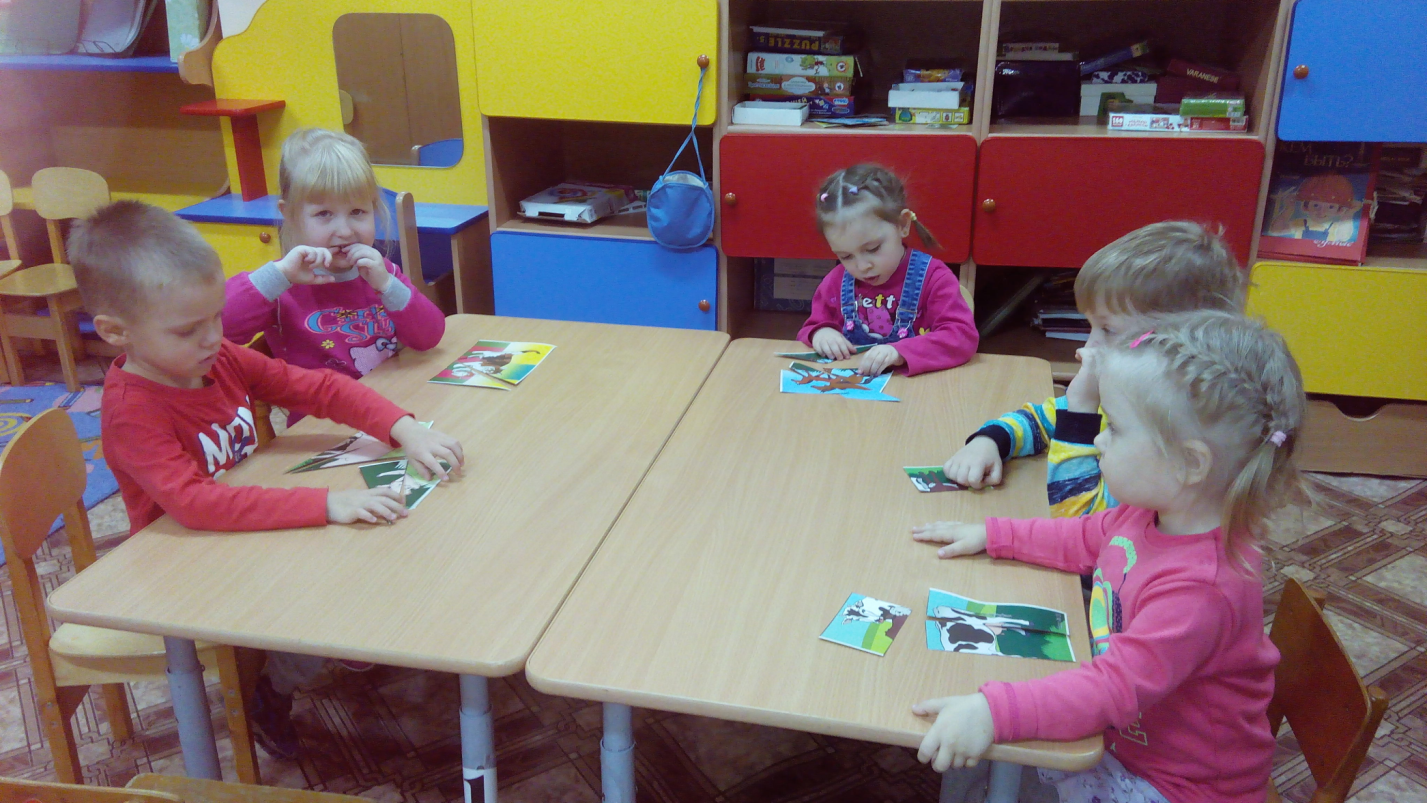 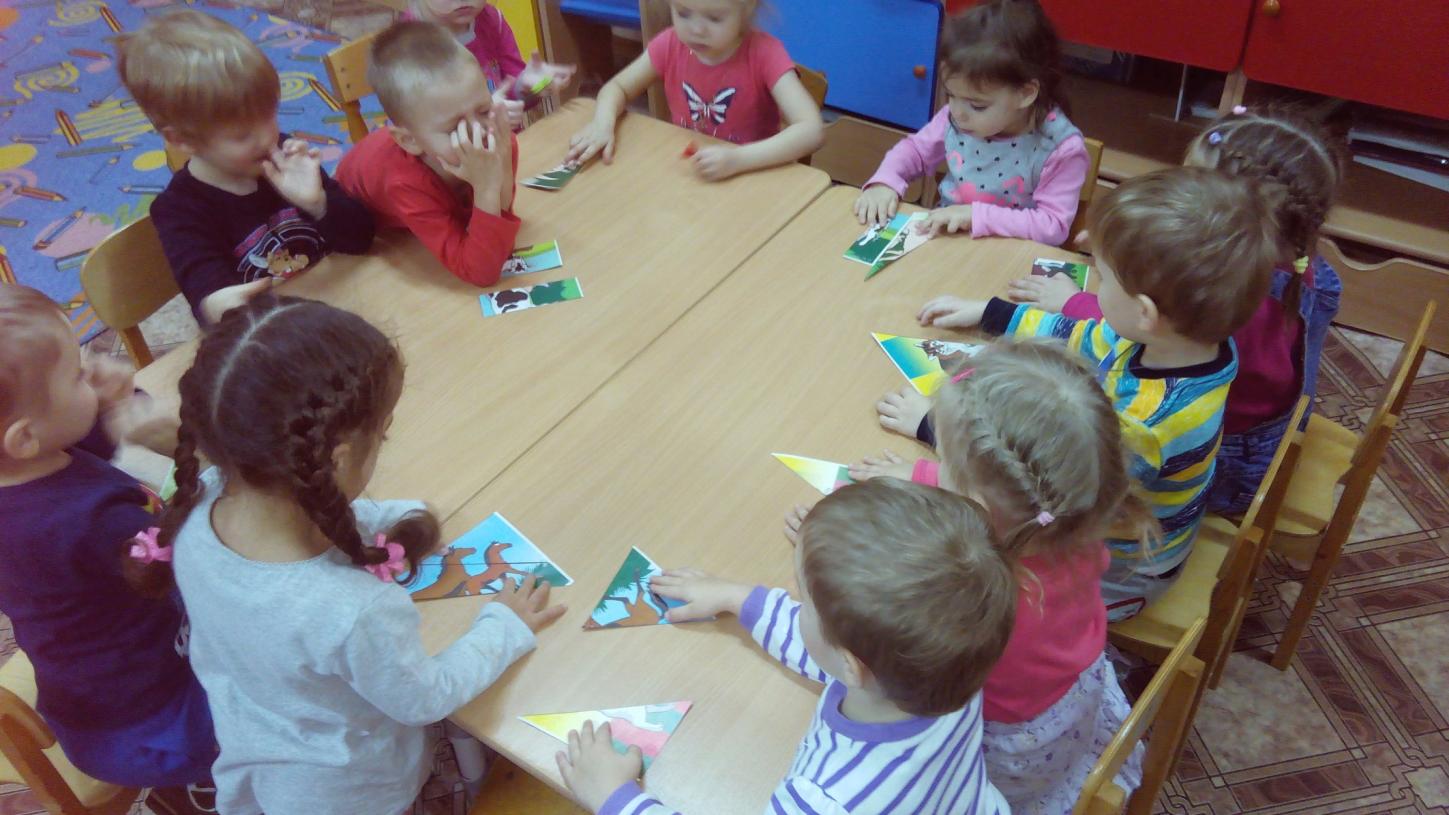 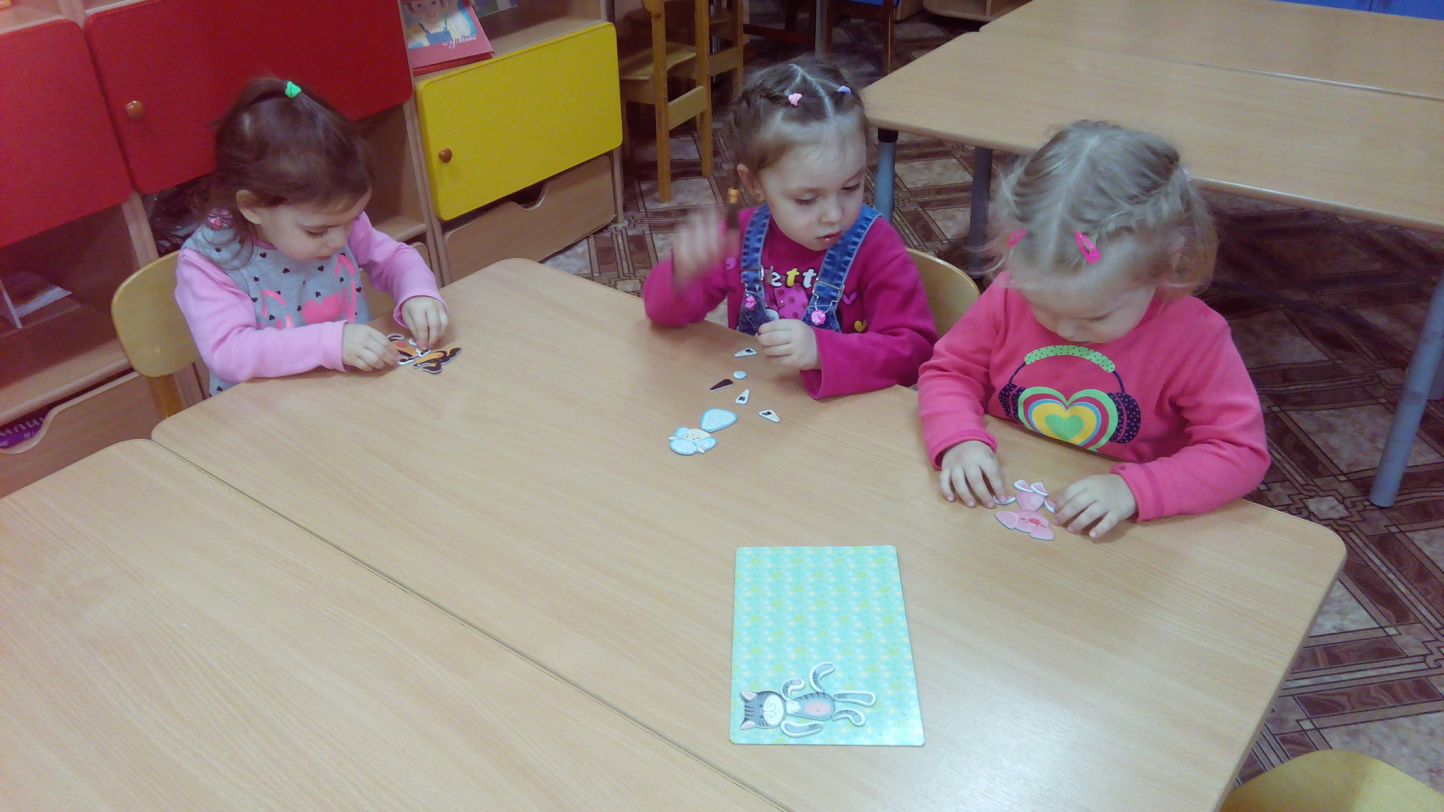 Подвижные игры
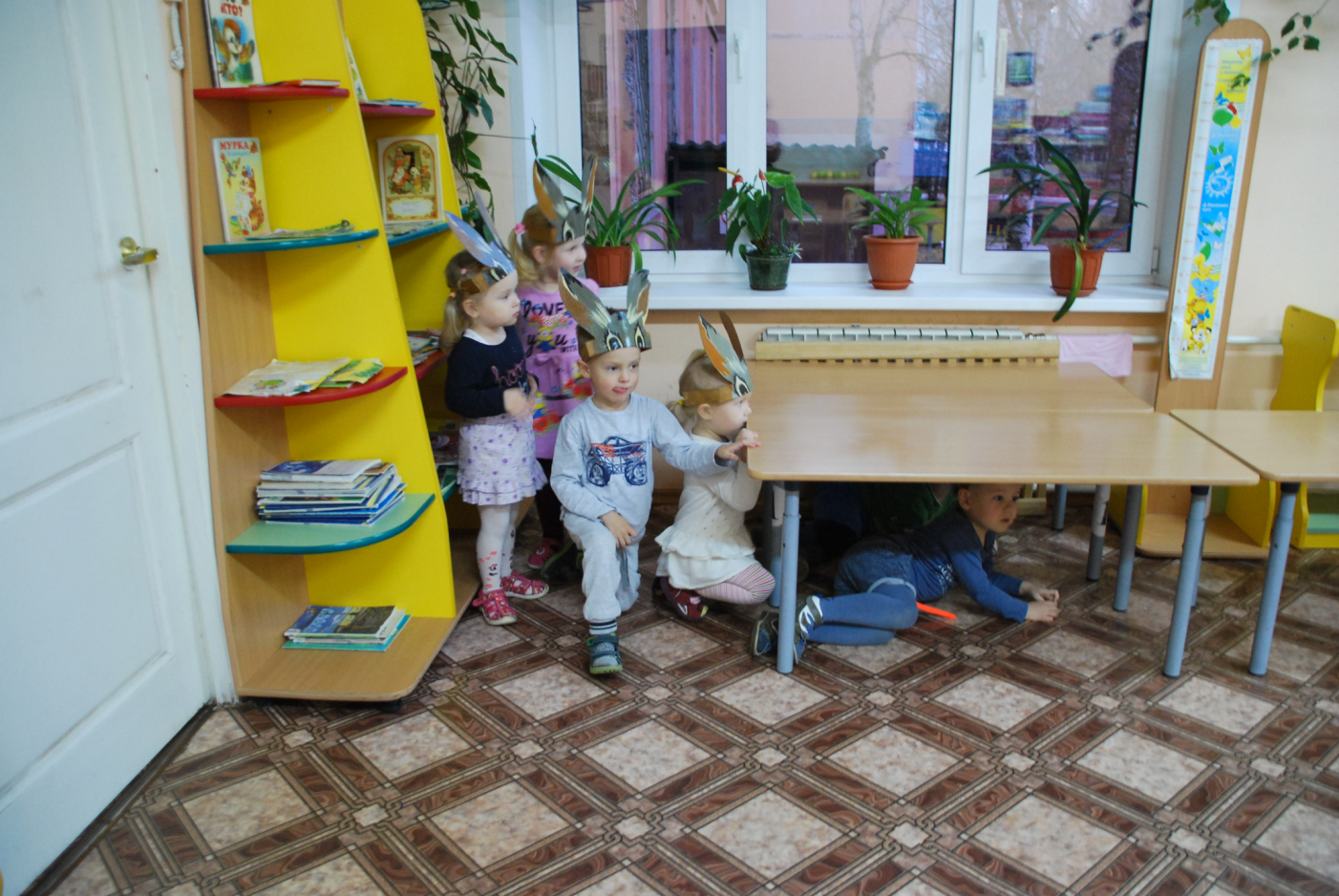 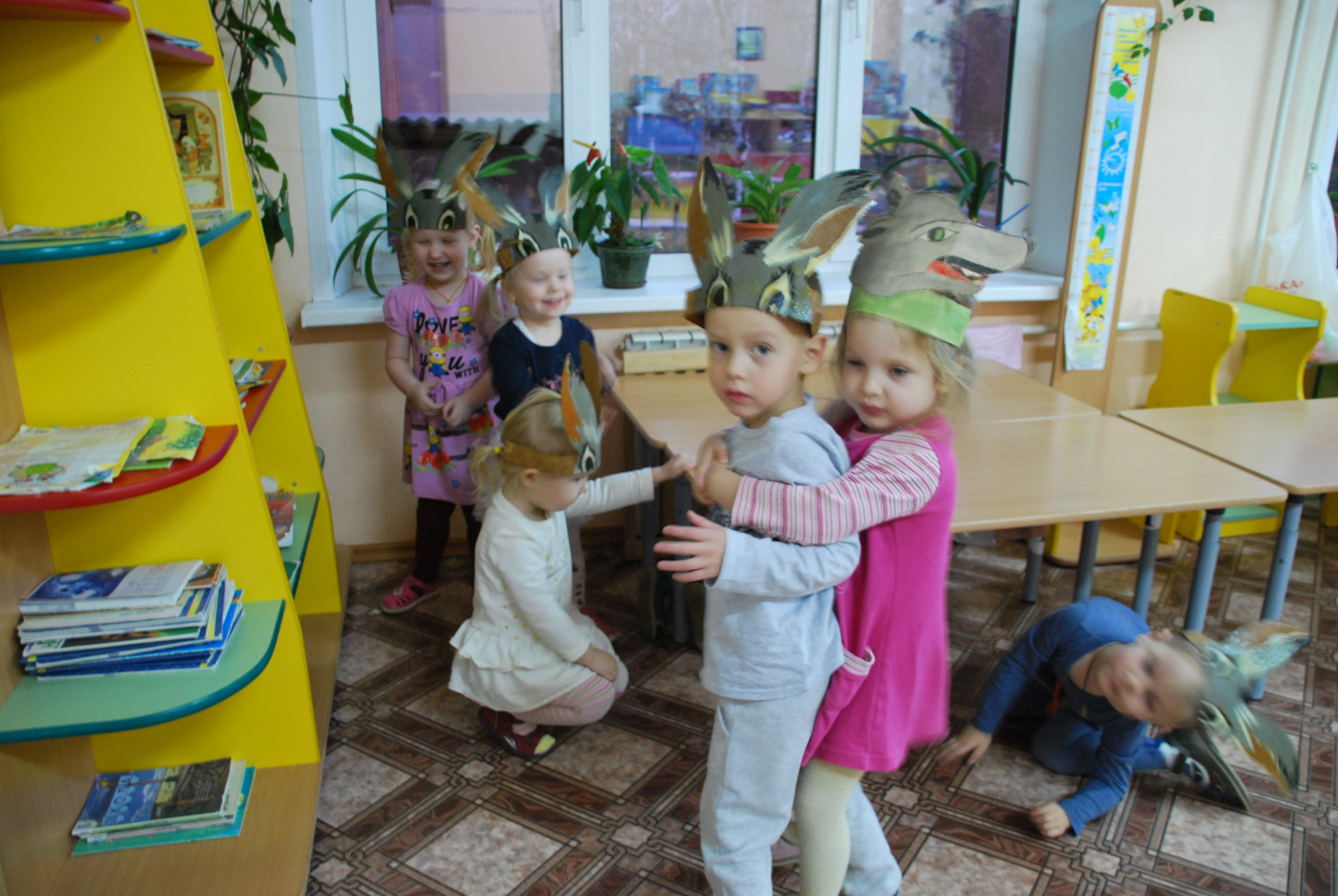 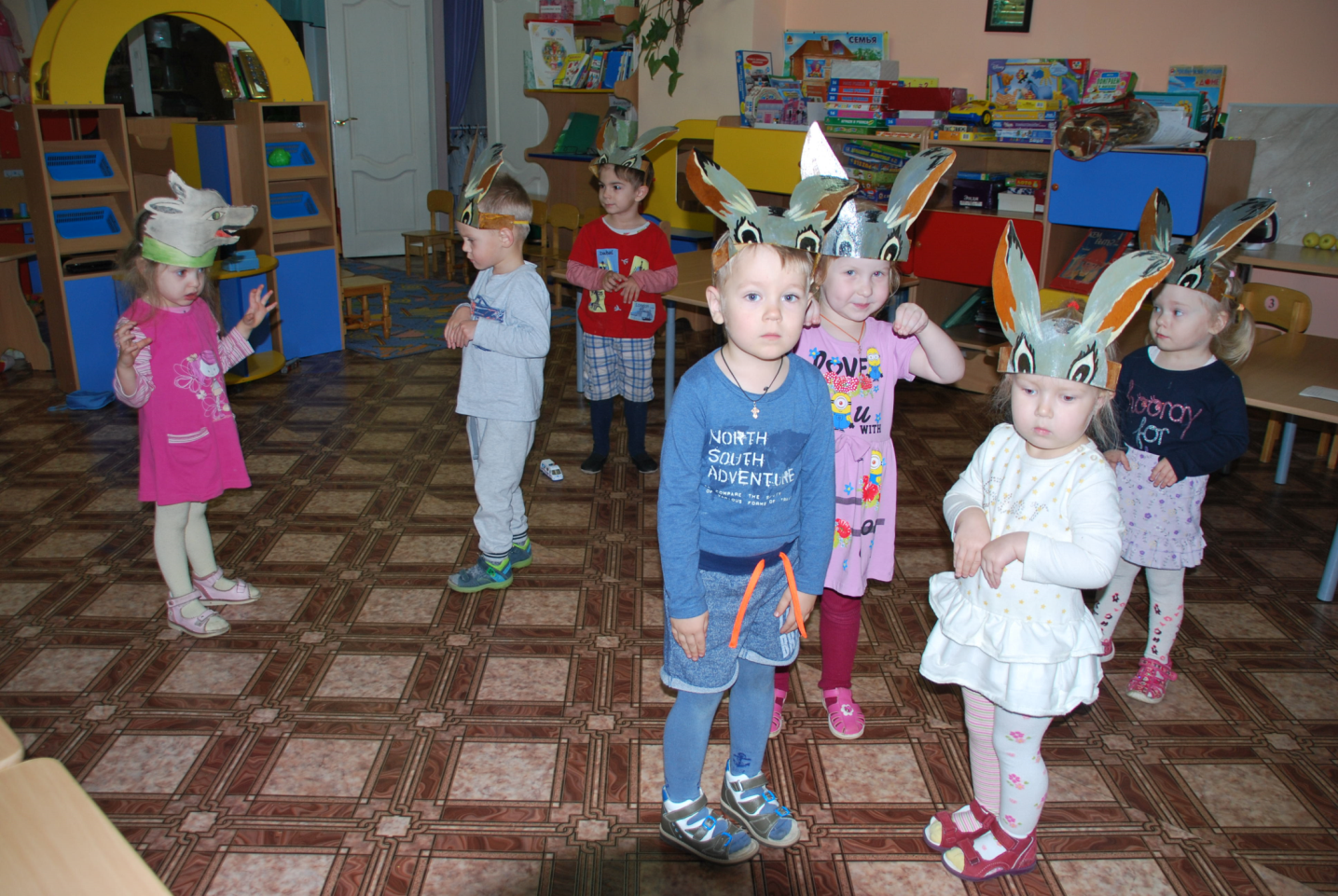 Работа с родителями.
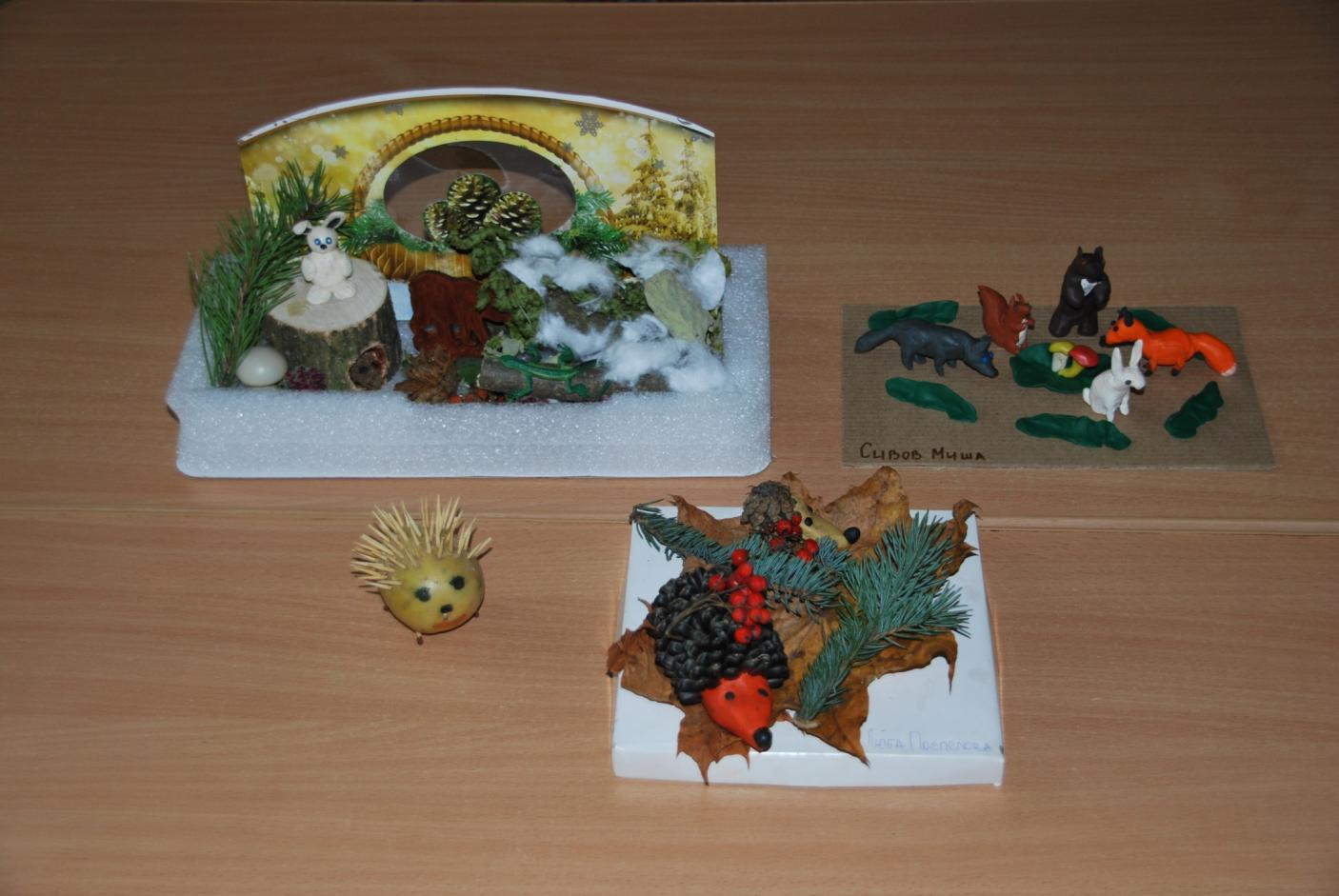 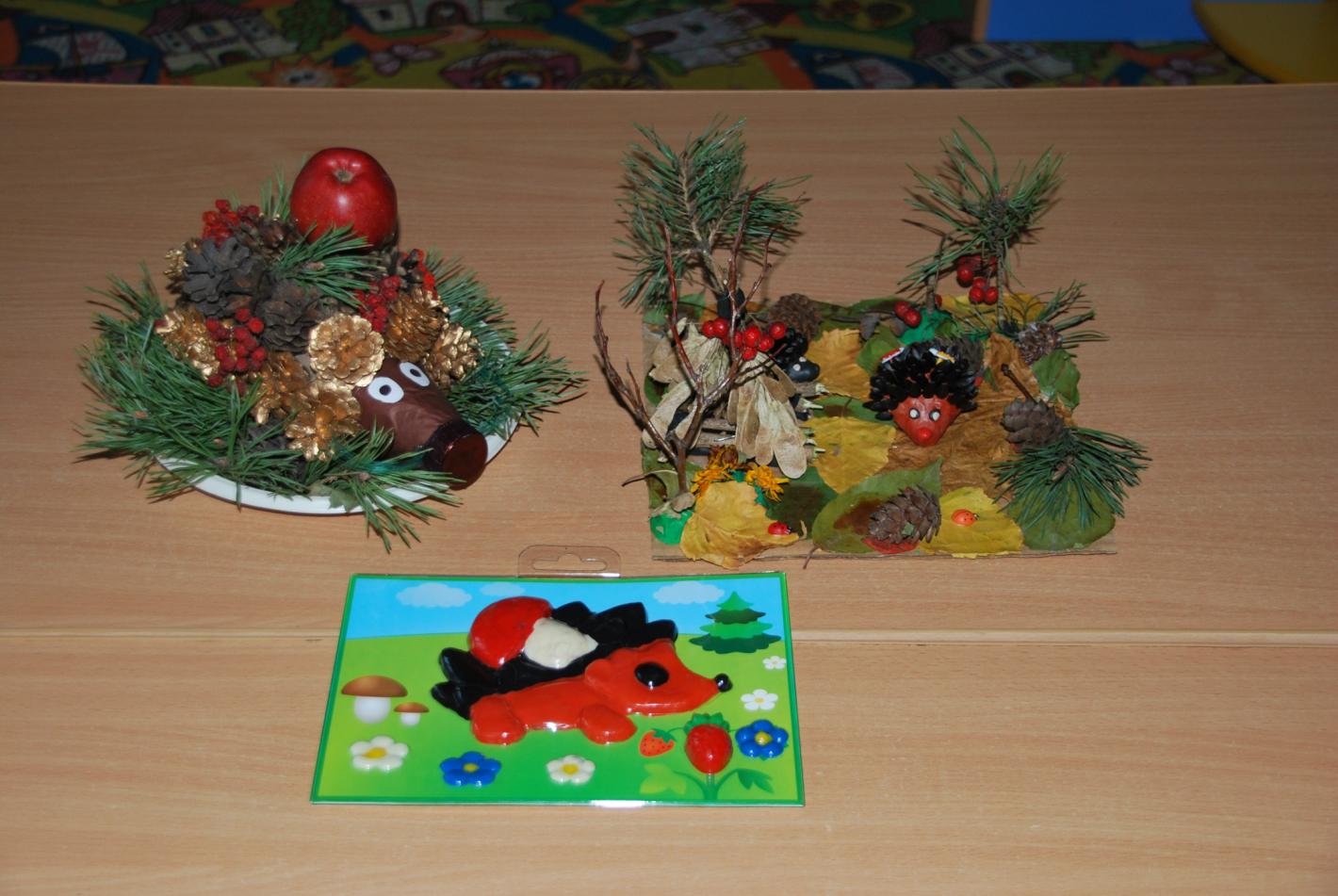 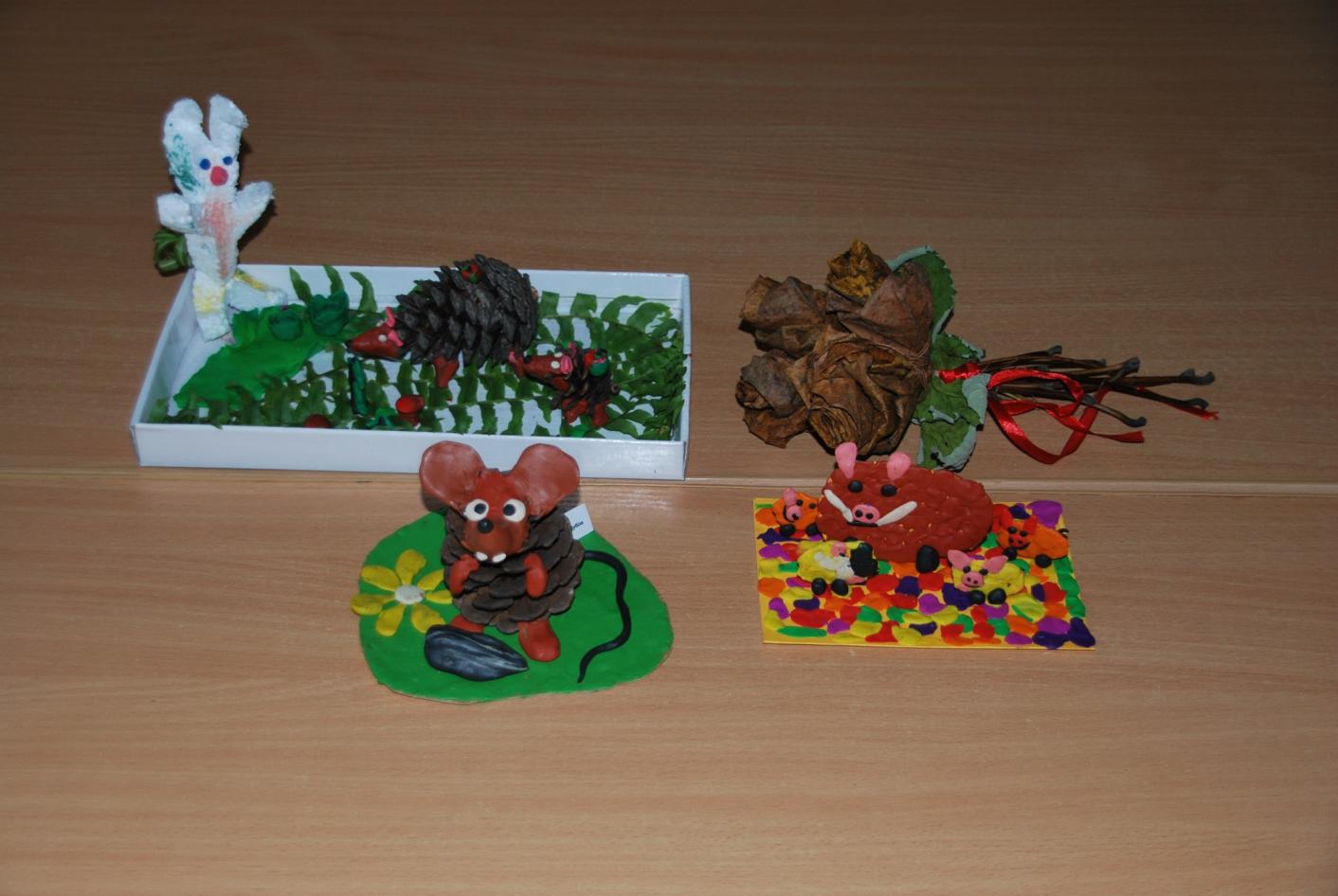 СПАСИБО 
ЗА ВНИМАНИЕ